PHÒNG GIÁO DỤC VÀ ĐÀO TẠO ĐĂK SONG
TRƯỜNG TH LÊ VĂN TÁM

Bài giảng điện tử
Unit 8: My school things - Lesson 2 (1, 2, 3)
Chương trình môn Tiếng Anh, lớp 3
Giáo viên: Nguyễn Thị Tiên
Email: tienloc8990@gmail.com
Trường TH Lê Văn Tám, huyện Đắk Song, tỉnh Đắk Nông
Tháng 12/2024
Unit 8: My school things
Lesson 2 (1, 2, 3)
- Pupils will be able to understand and correctly say the words and use Do you have _____? − Yes, I do. / No, I don’t. to ask and answer questions about having a school thing.
- Pupils will be able to ask and answers about having a school thing in communicative context.
OBJECTIVES
- Pupils will be able to perform skills such as: speaking, reading, listening; develop problem-solving, decision making, teamwork, reliability, motivation, adaptability, and initiative.
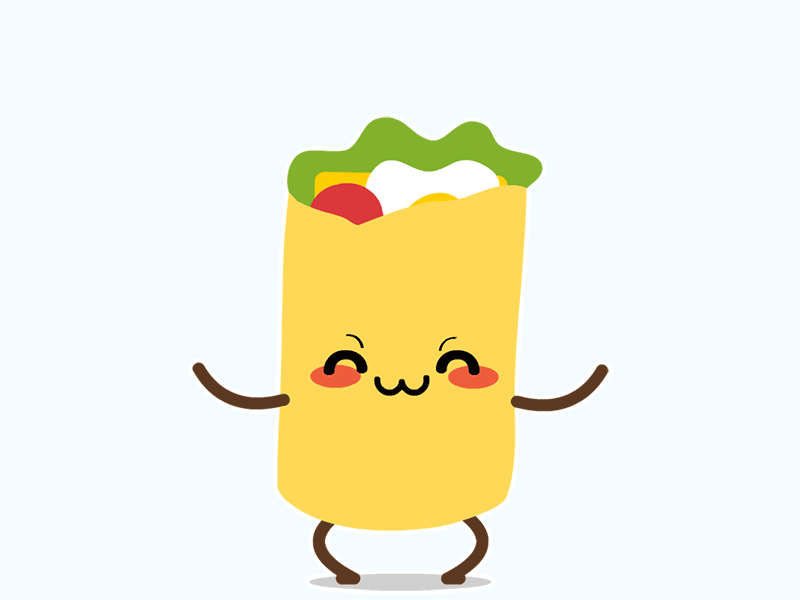 1. Warm - up
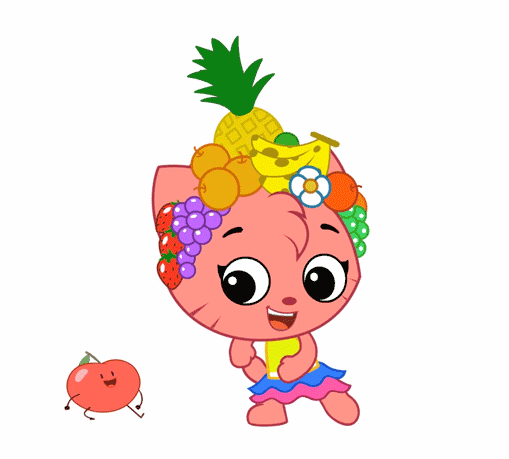 Play
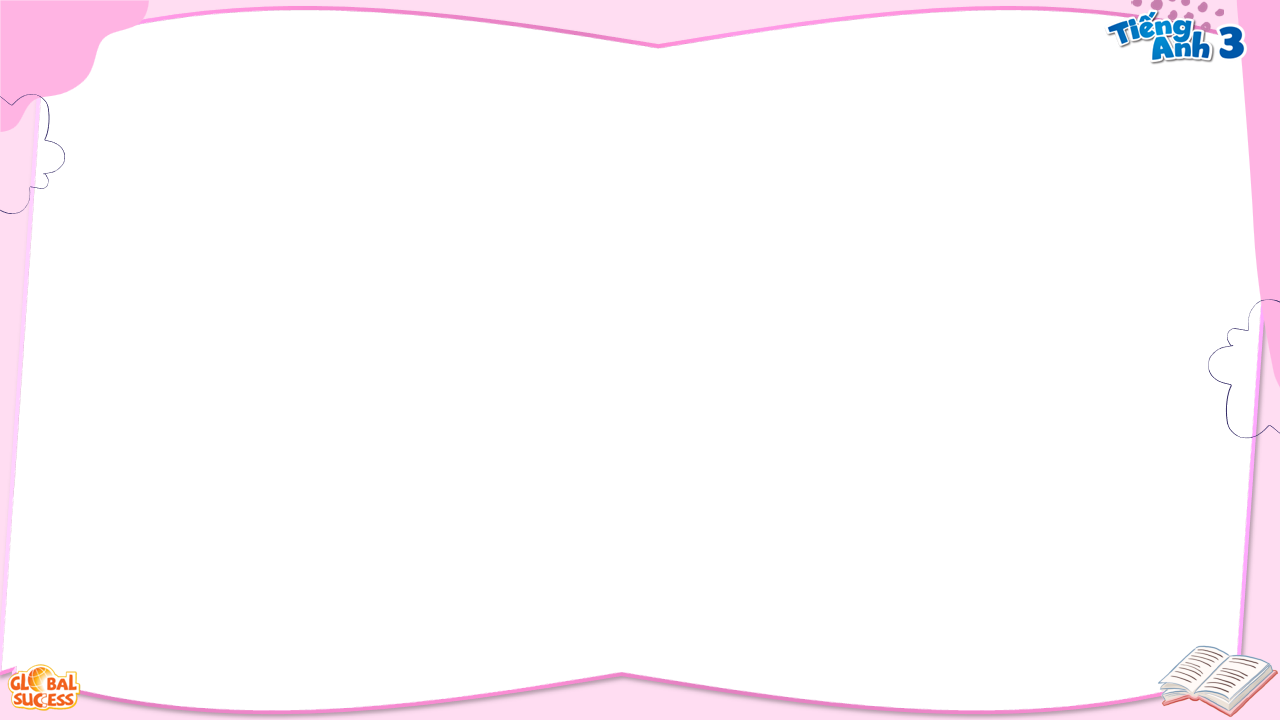 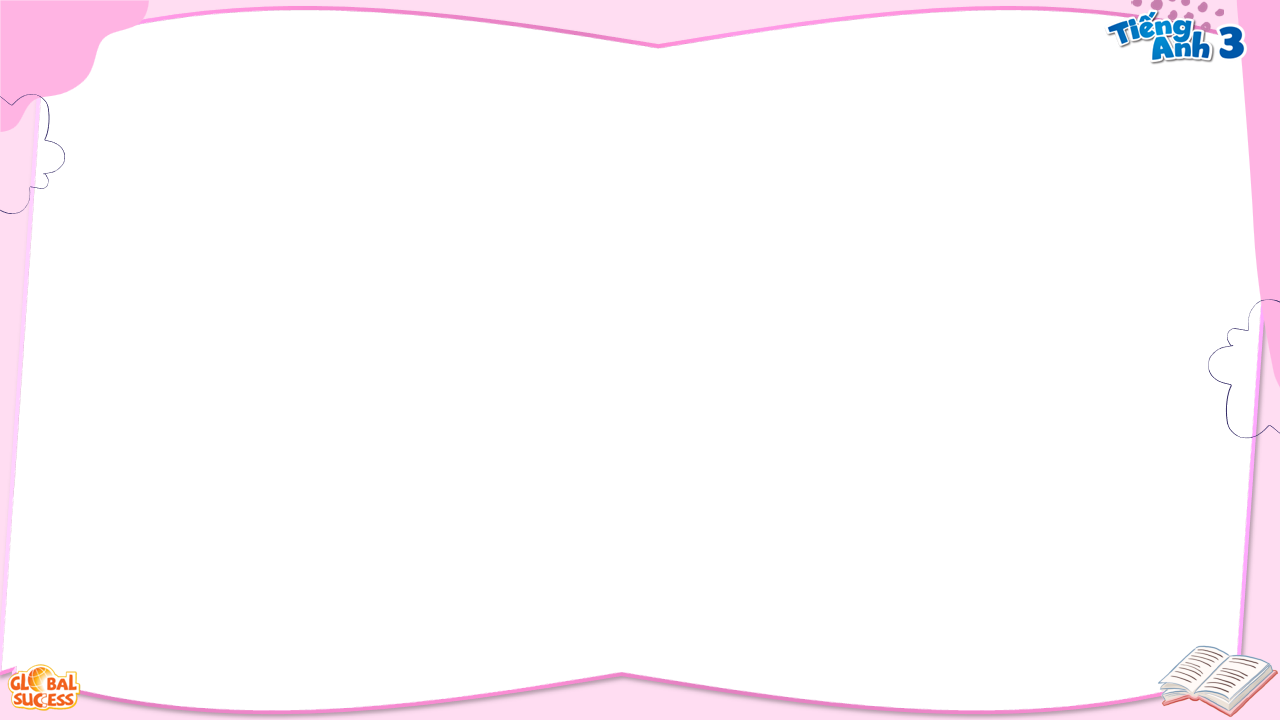 1
Look, listen and repeat.
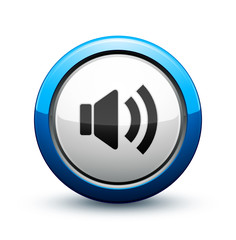 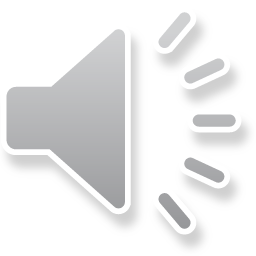 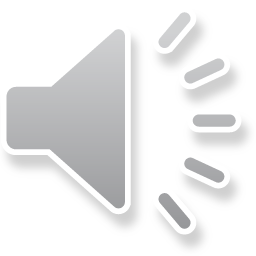 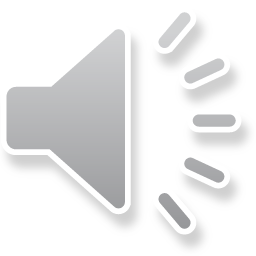 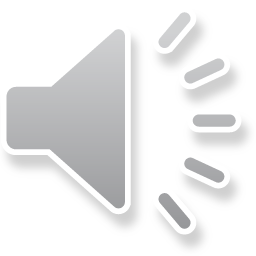 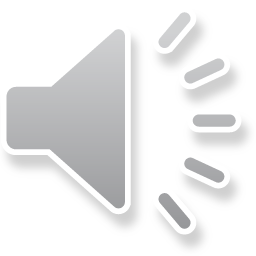 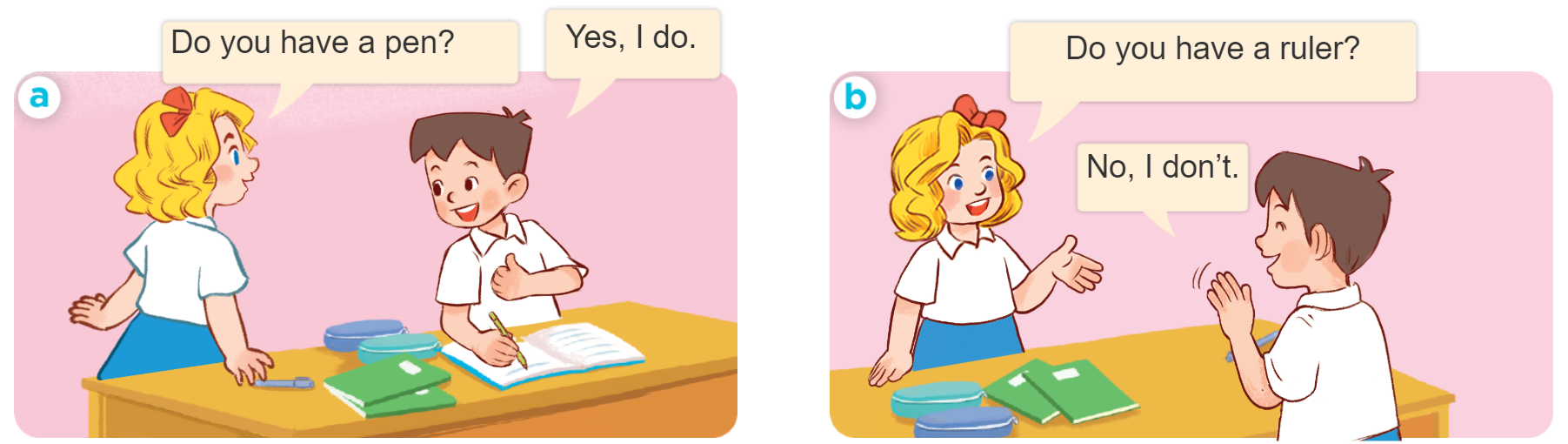 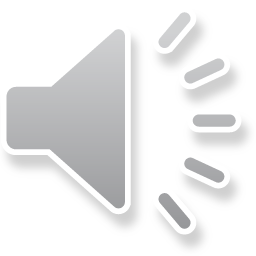 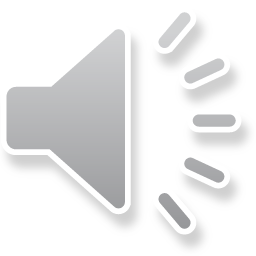 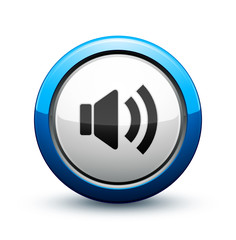 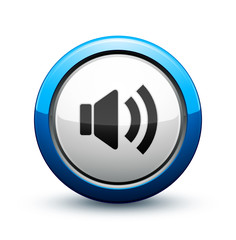 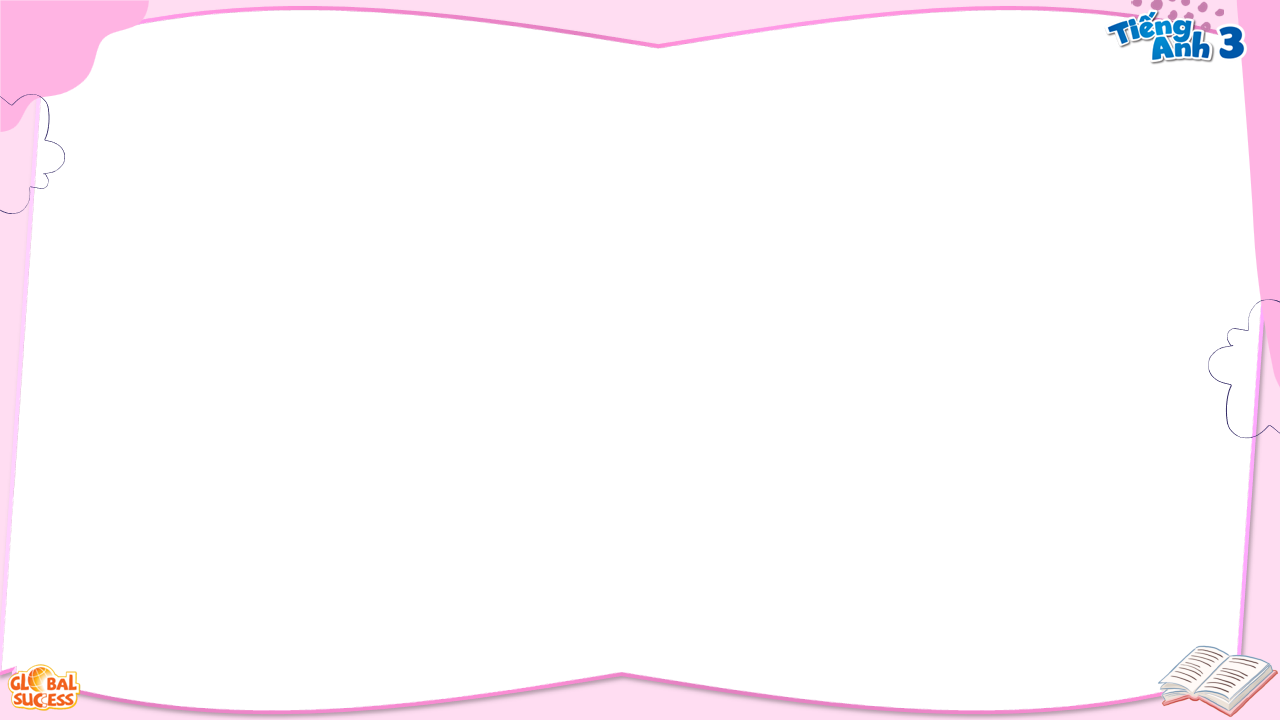 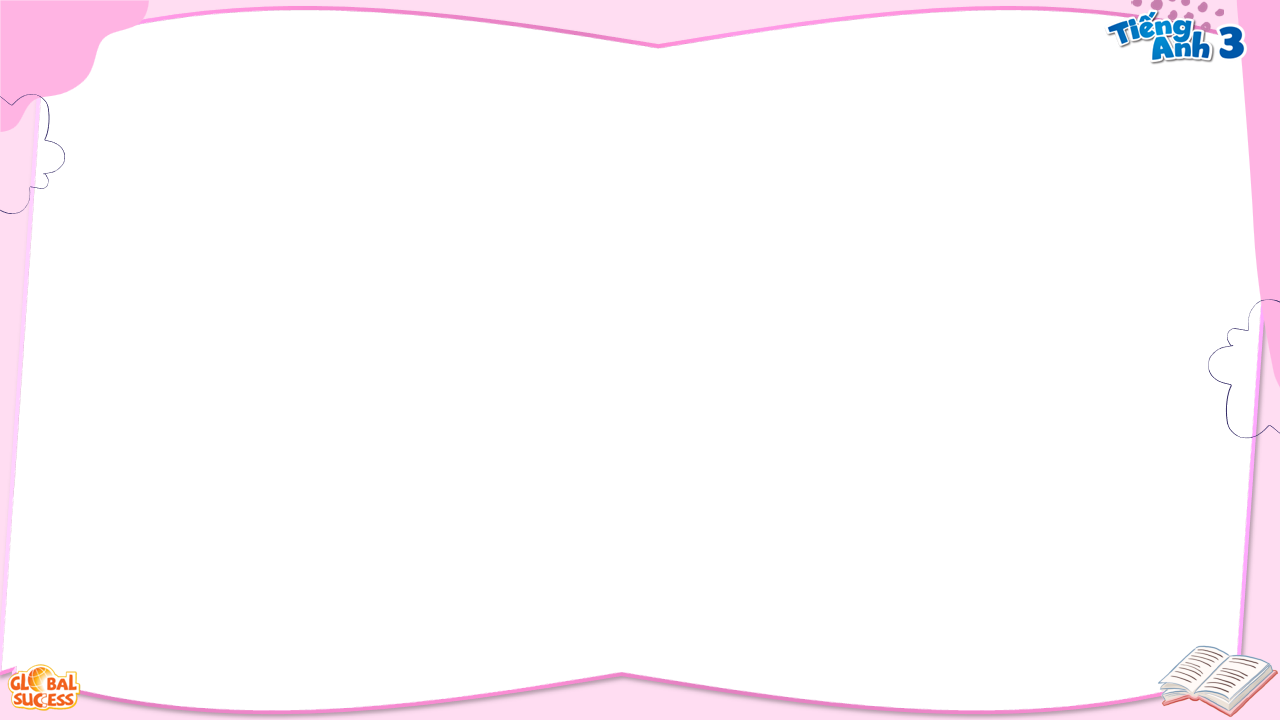 Vocabulary
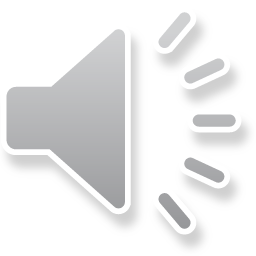 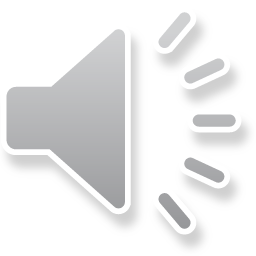 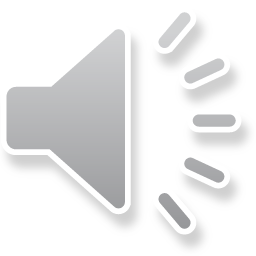 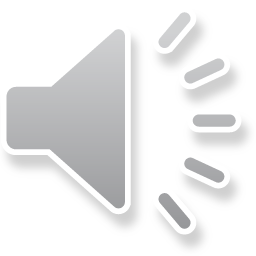 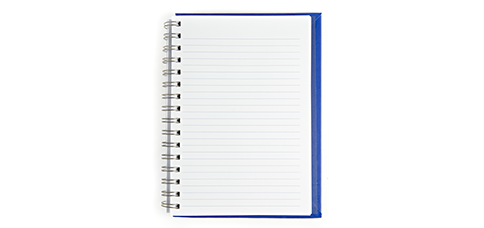 Notebook (n)
: Quyển vở
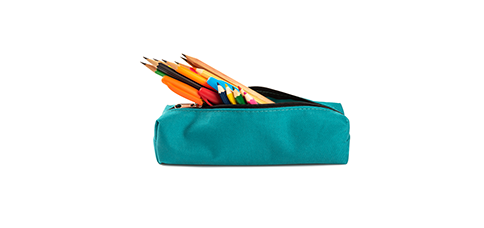 pencil case(n)
: Hộp/túi bút
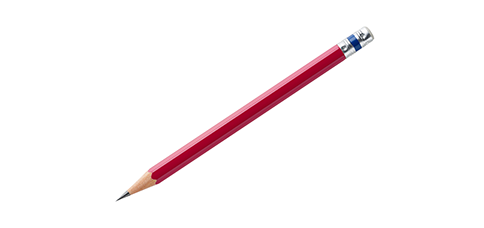 pencil(n)
: Bút chì
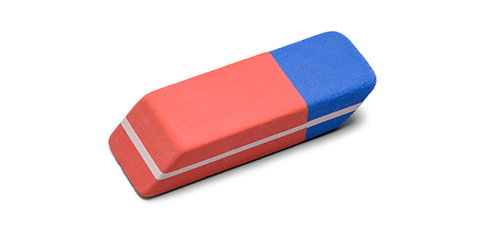 eraser(n)
: Cục tẩy/gôm
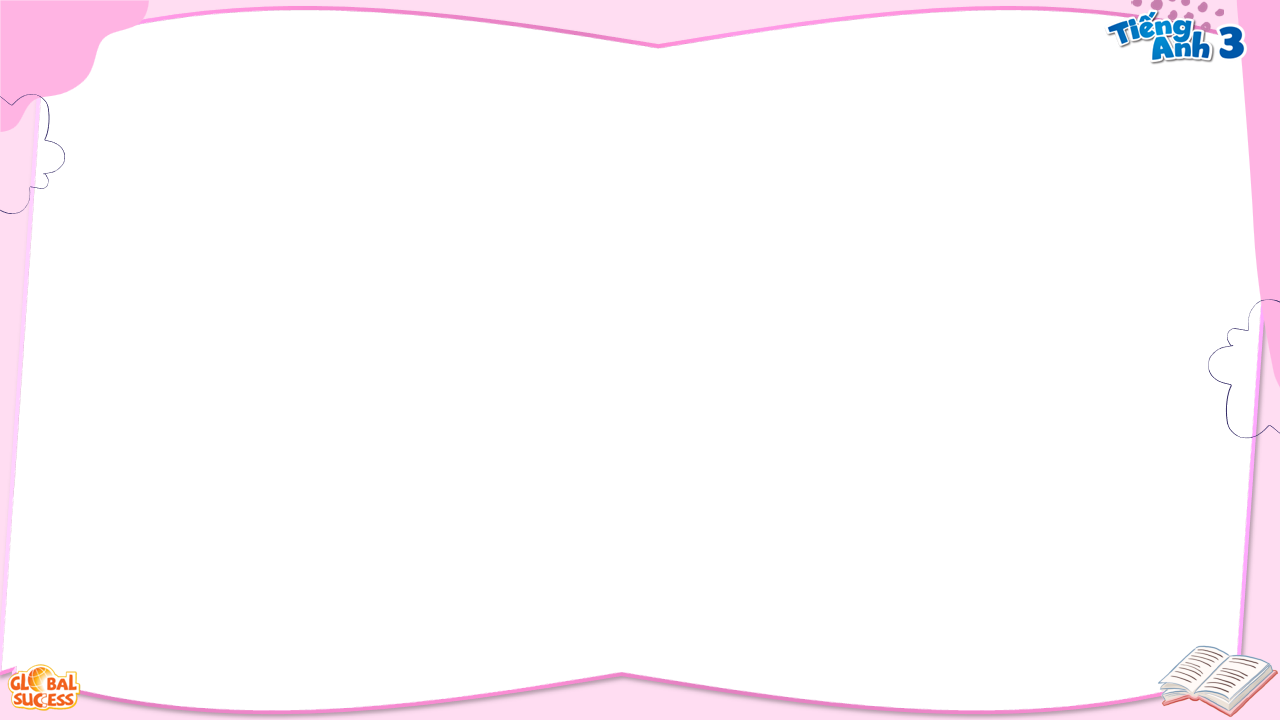 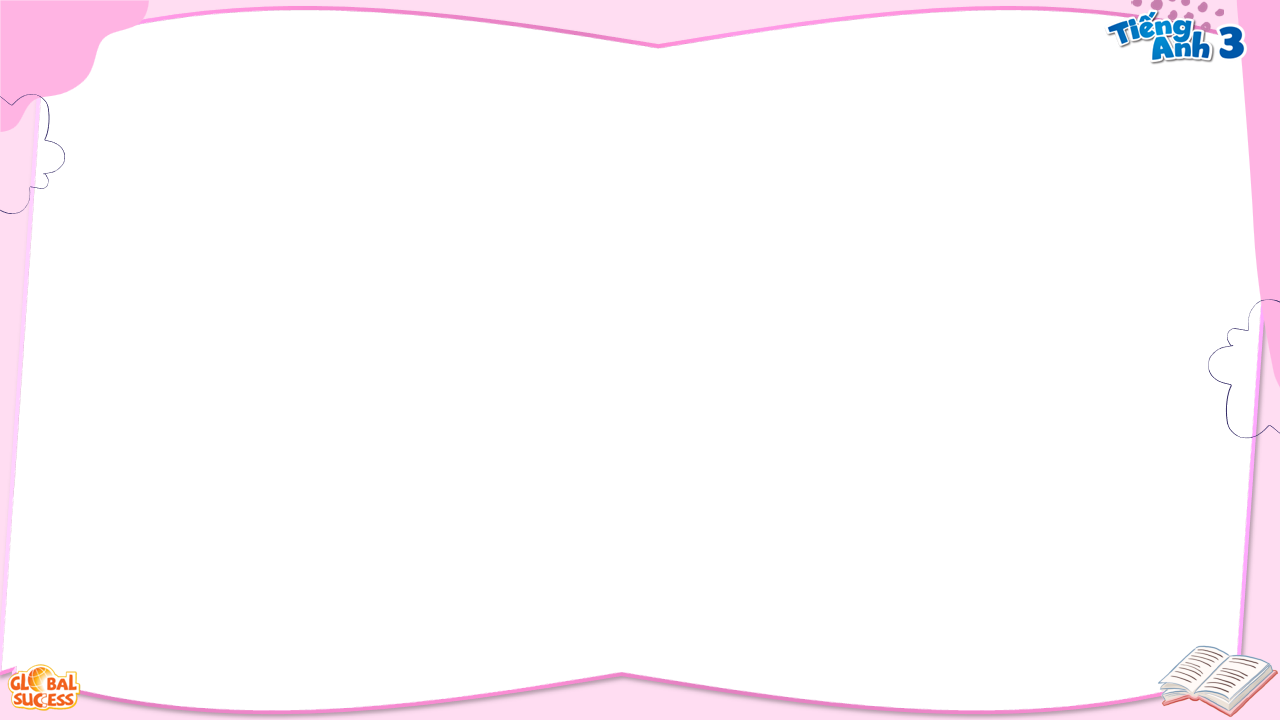 1
Look, listen and repeat.
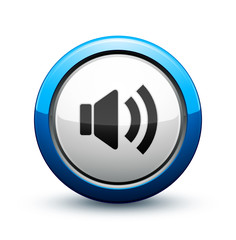 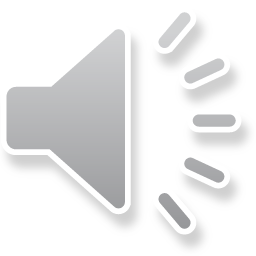 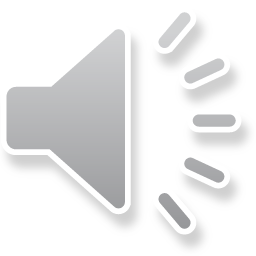 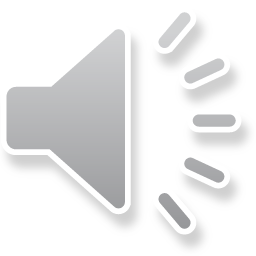 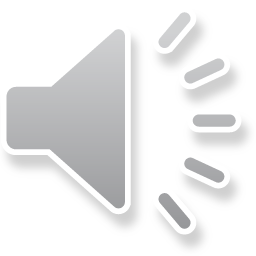 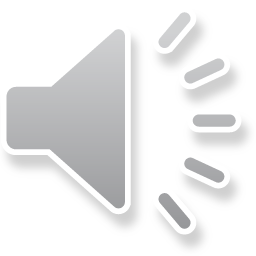 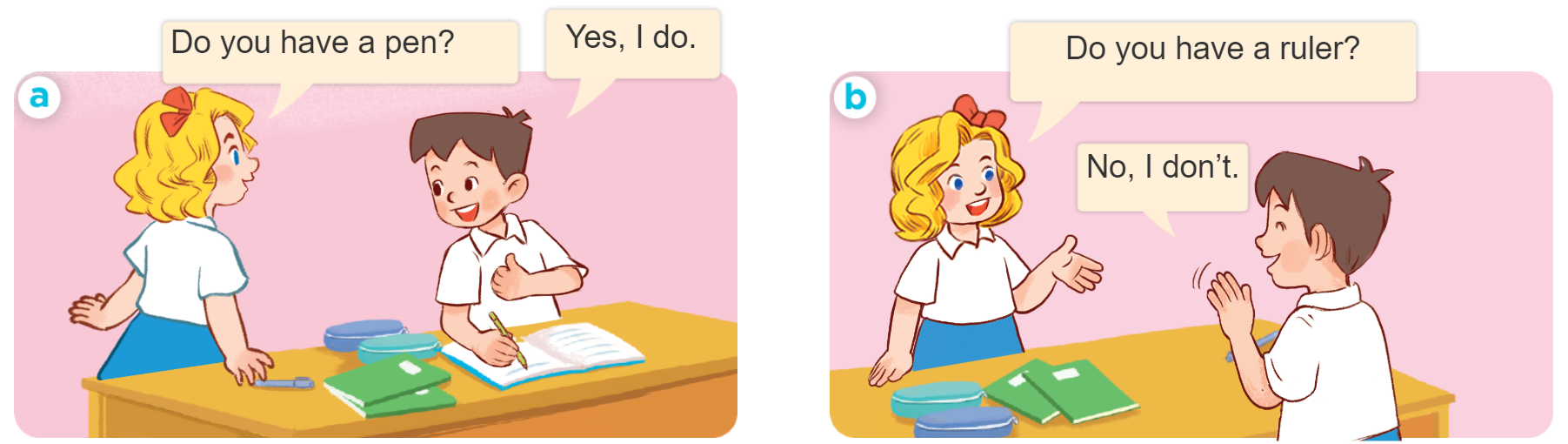 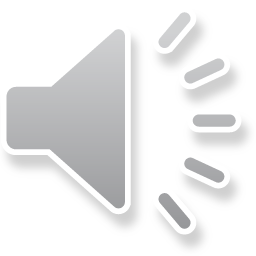 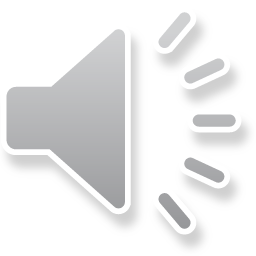 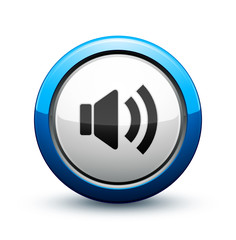 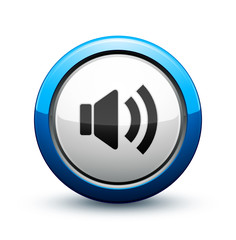 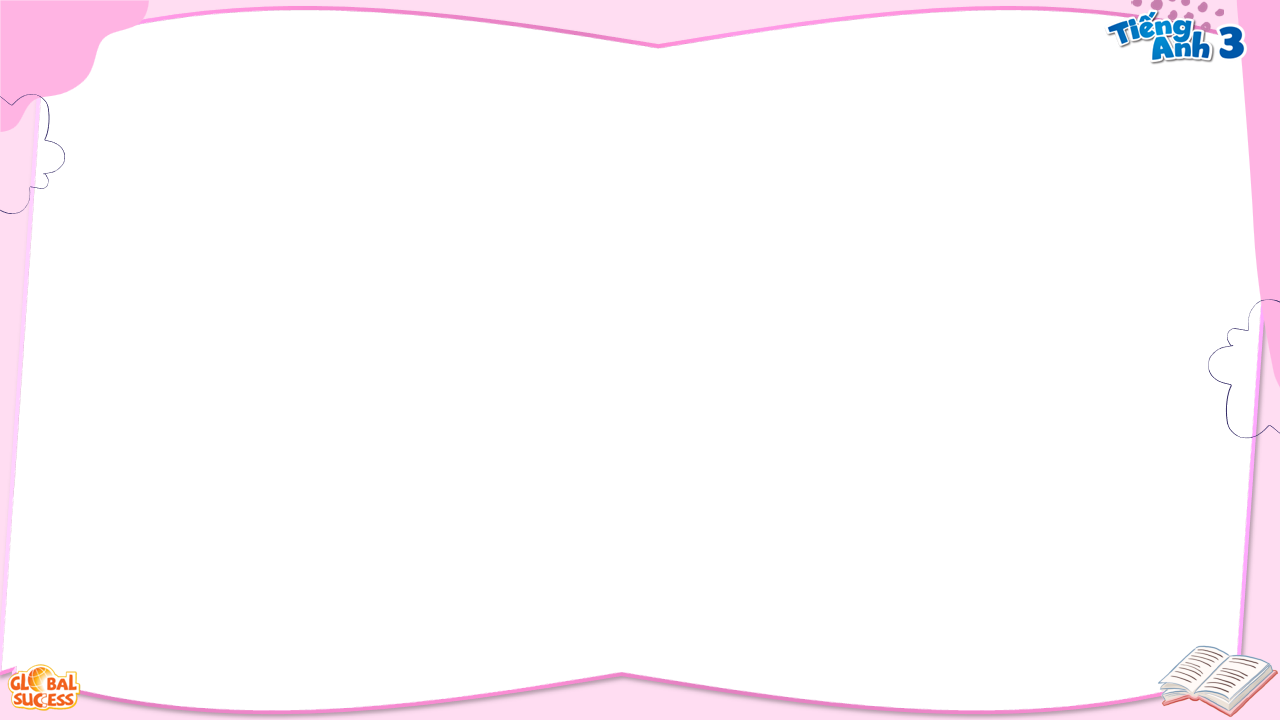 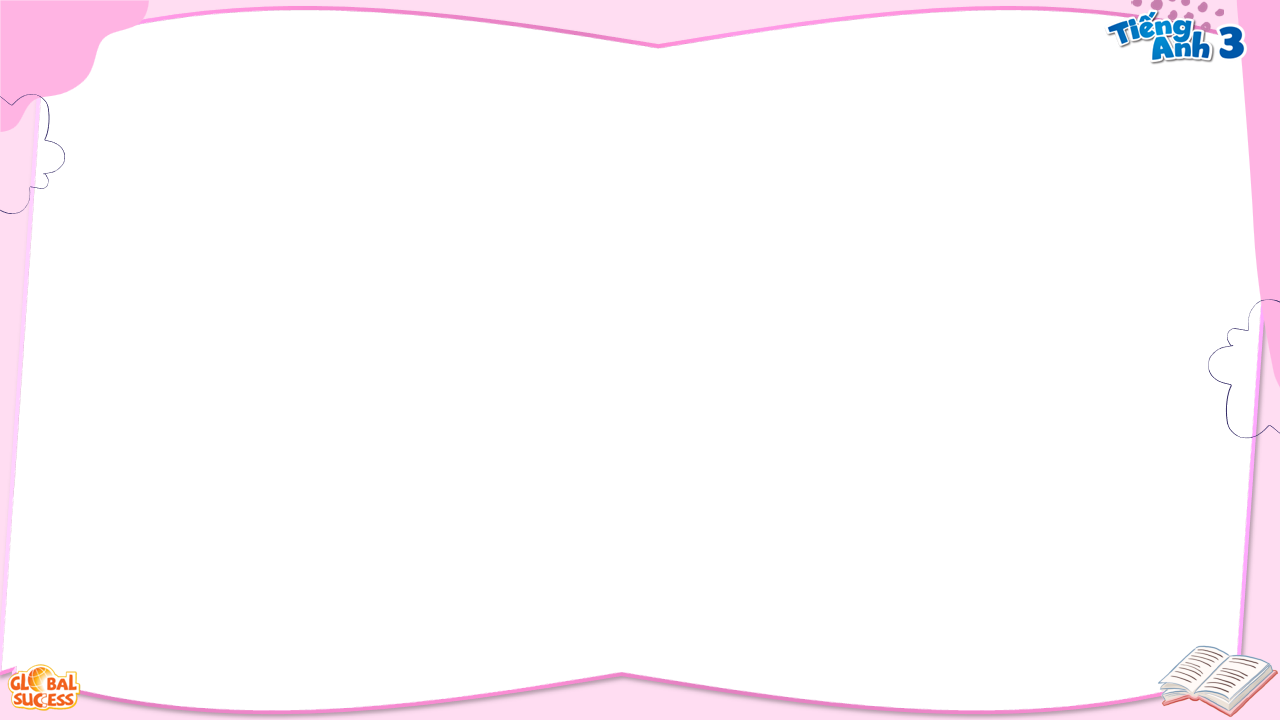 2
Listen, point and say.
Yes, I do.
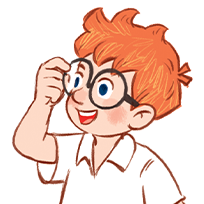 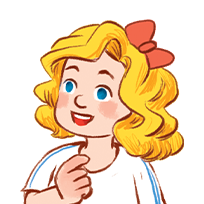 Do you have _____?
No, I don’t.
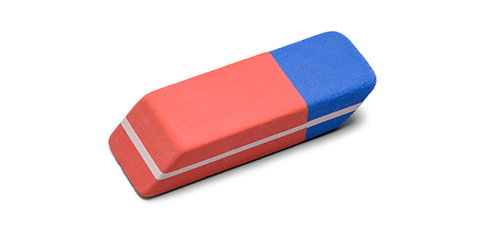 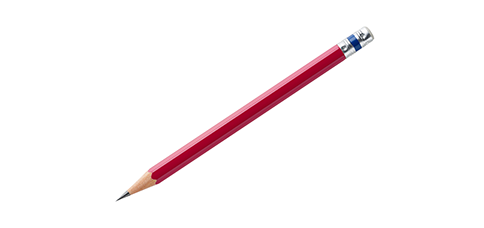 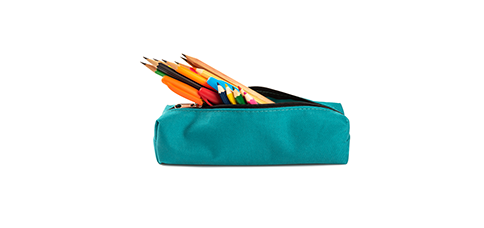 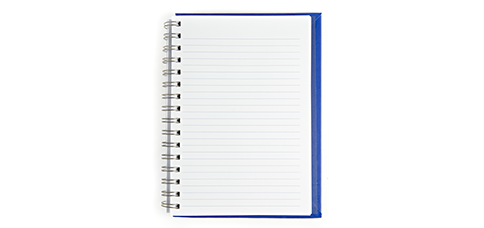 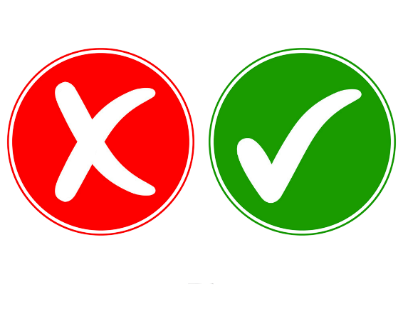 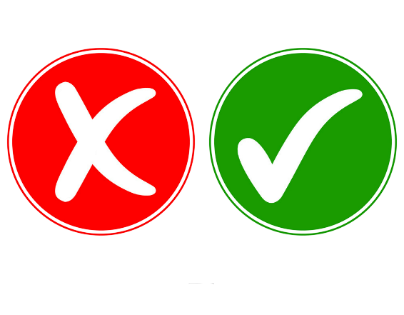 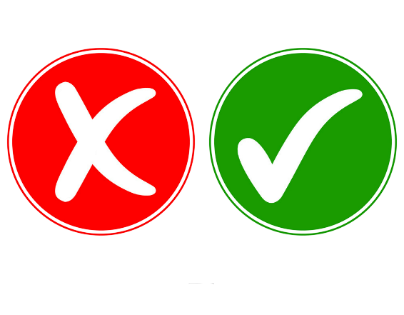 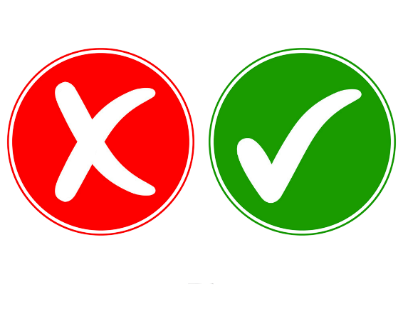 an eraser
a pencil
a pencil case
a notebook
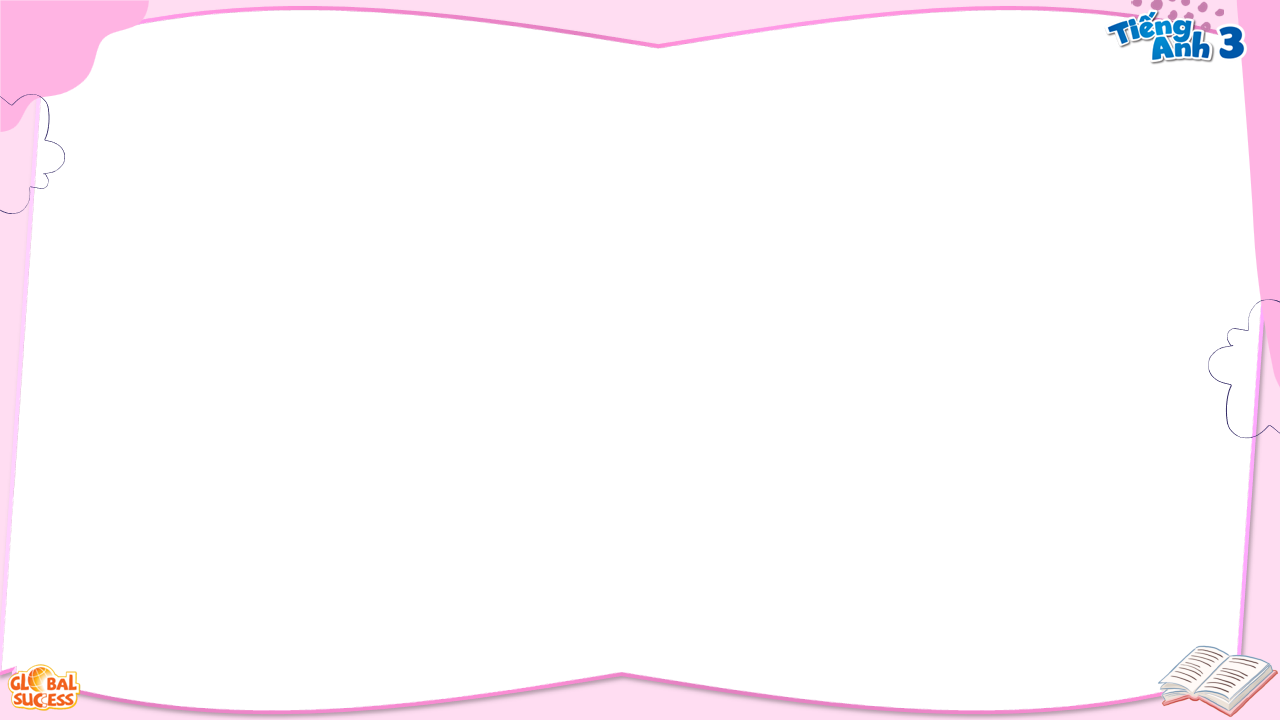 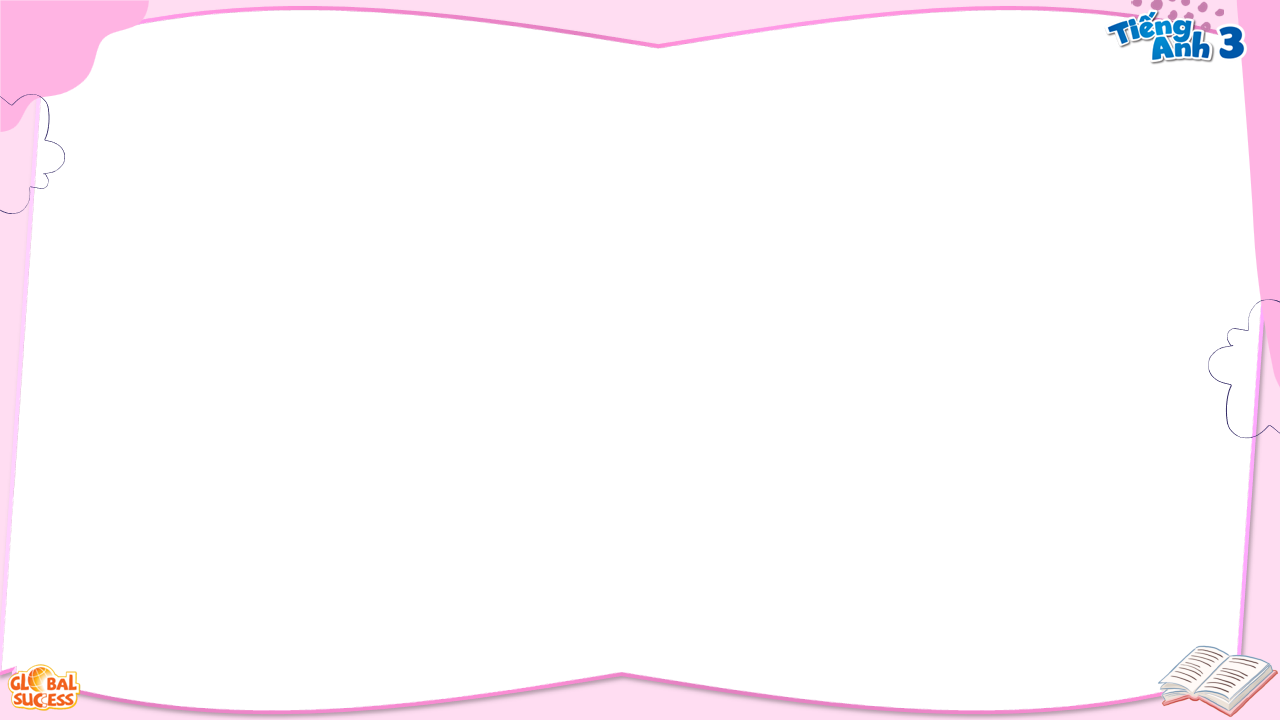 Structures
Hỏi và trả lời bạn có cái gì đó không:
A: Do you have + a/an + n( tên đồ vật)?
Bạn có ____ có phải không?)
          B: Yes, I do . Ừ/Vâng, đúng vậy
		 No, I don’t. Không, tớ không có
* Lưu ý: don’t = do  not.
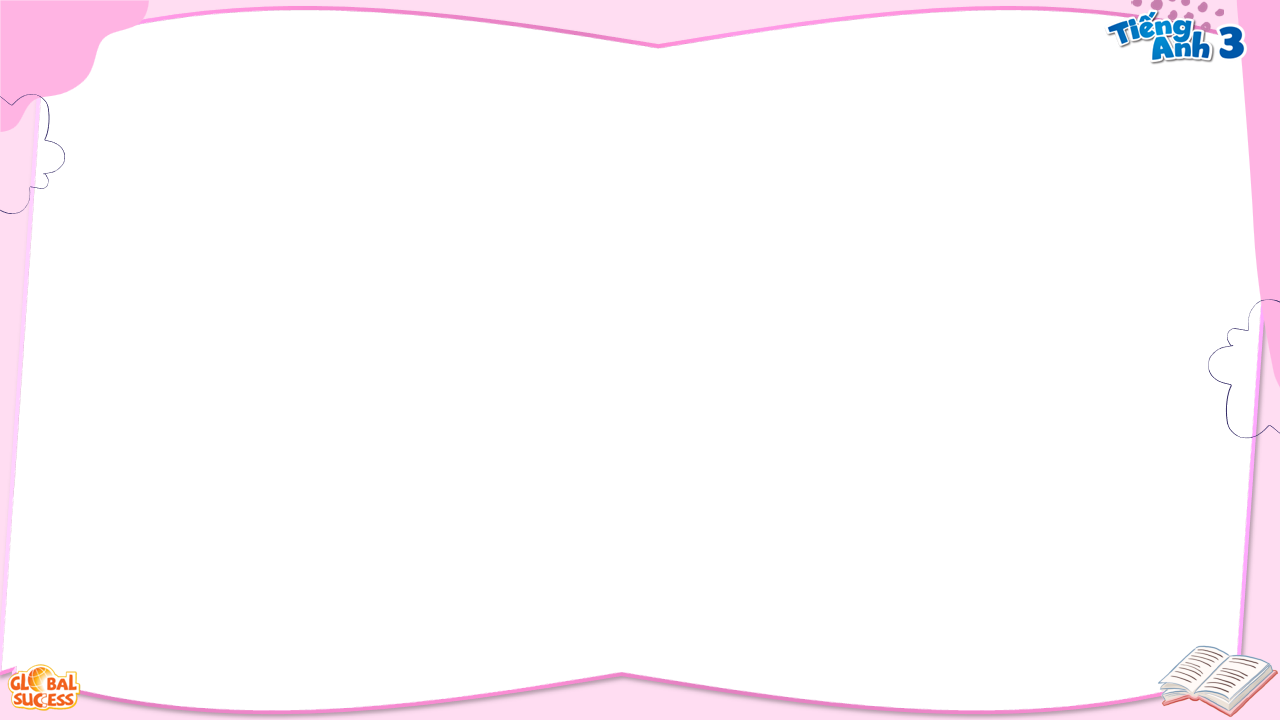 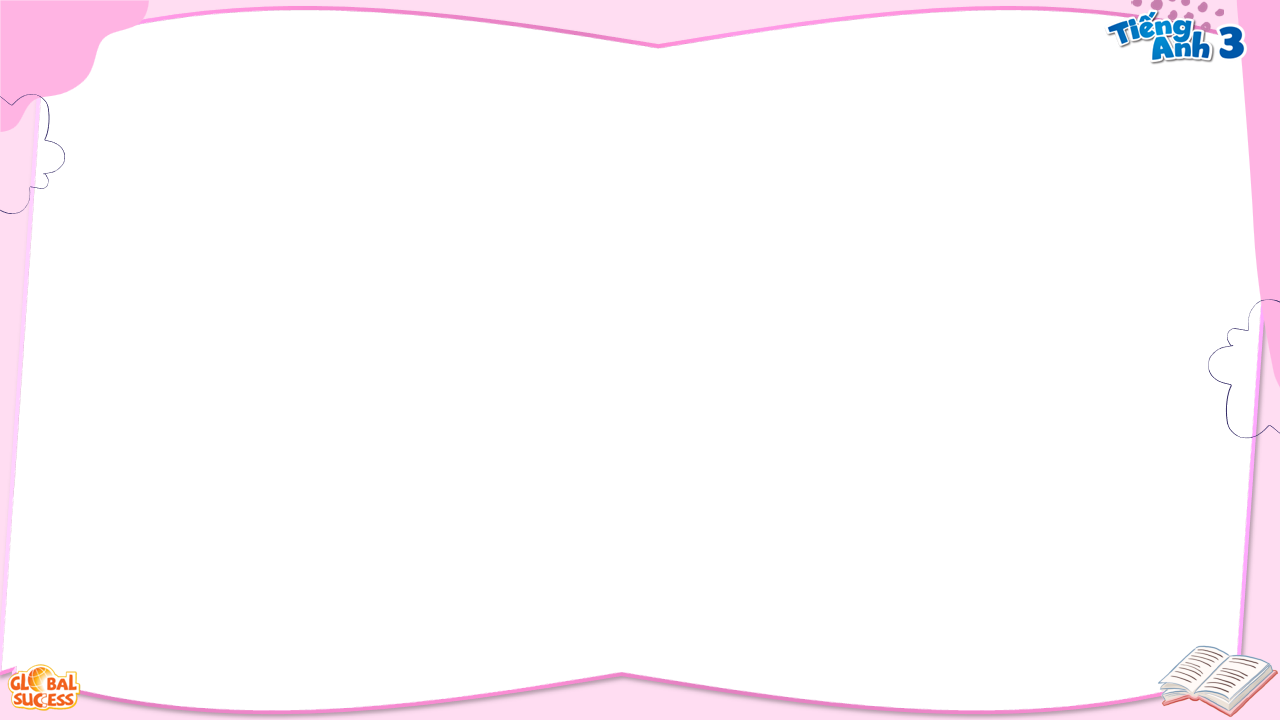 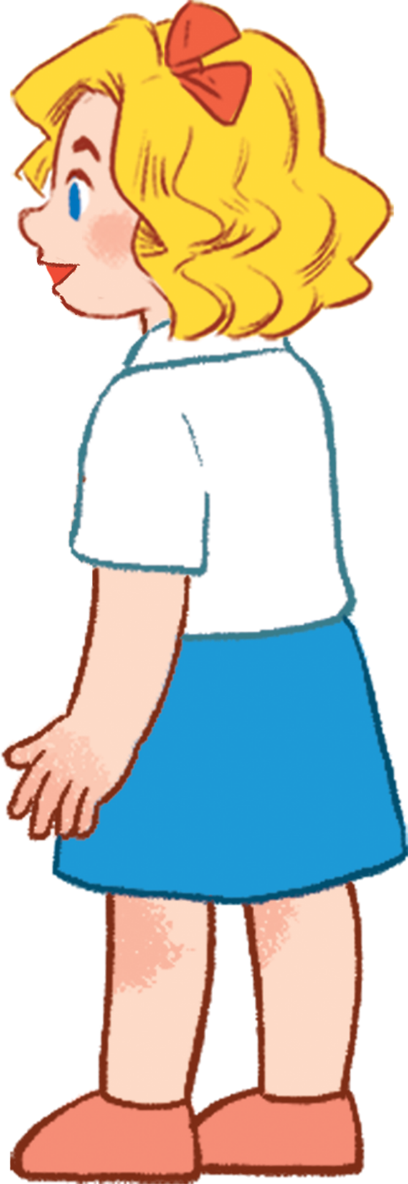 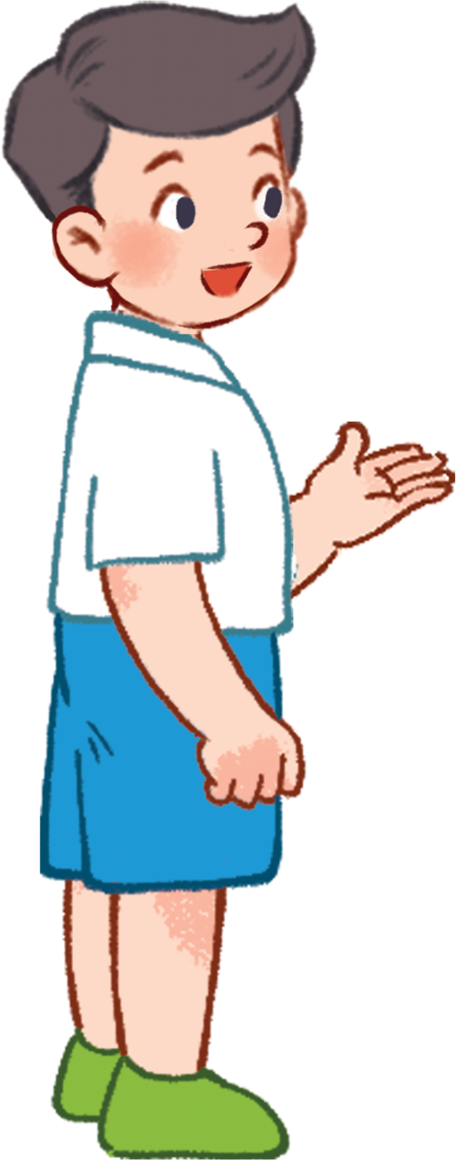 3
Let’s talk.
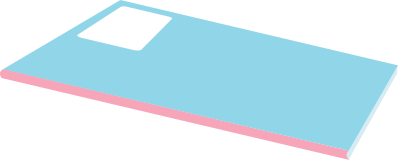 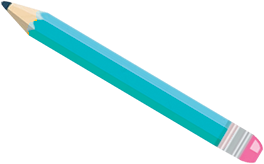 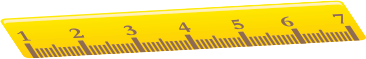 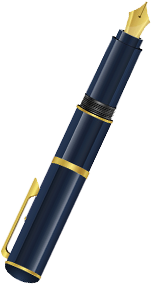 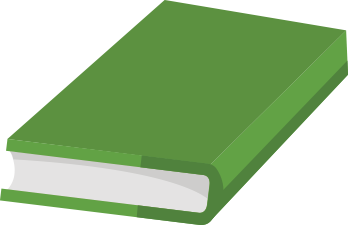 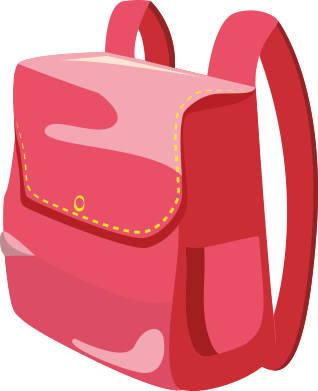 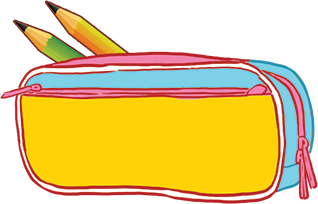 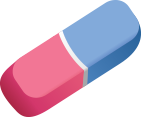 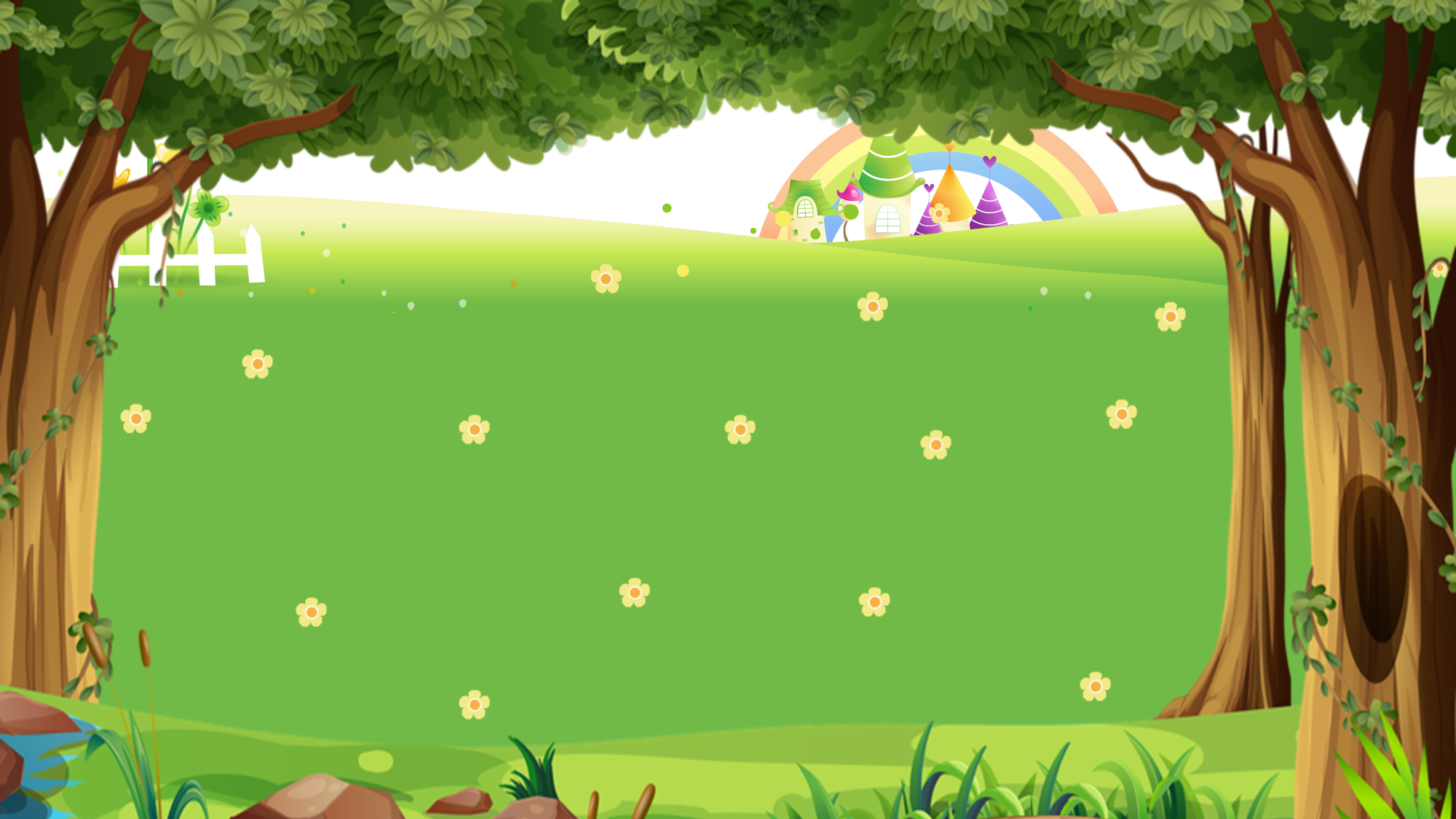 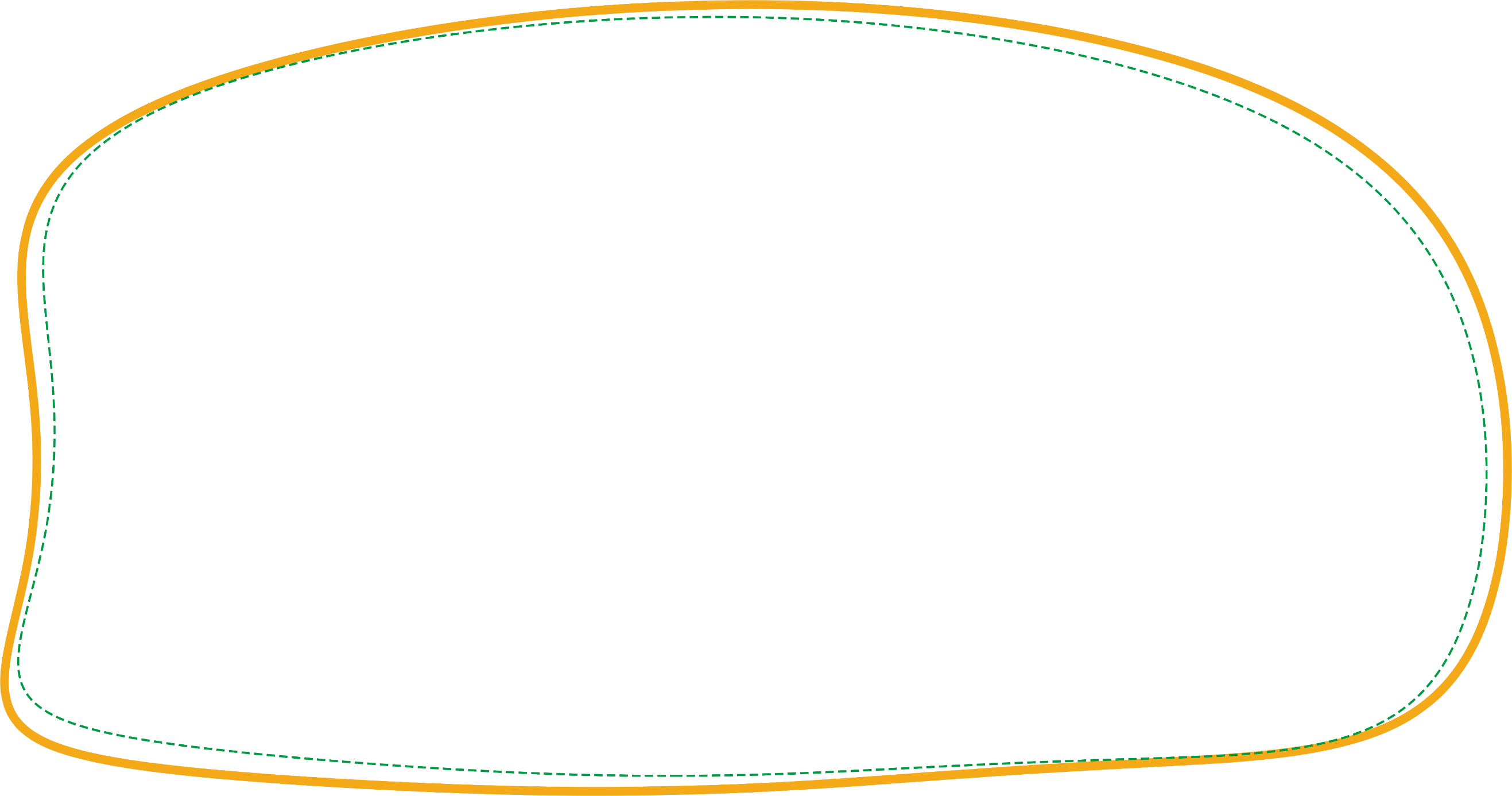 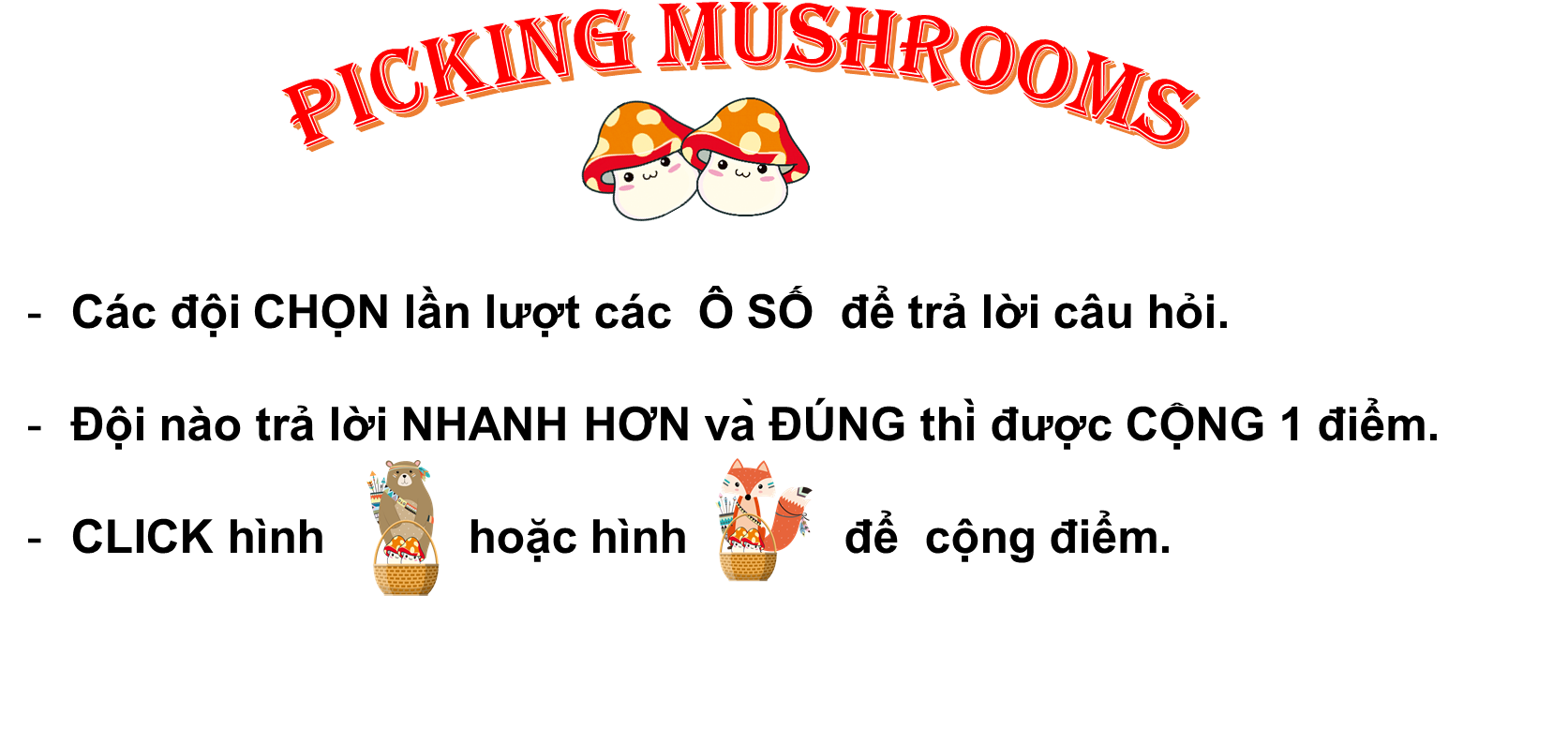 1
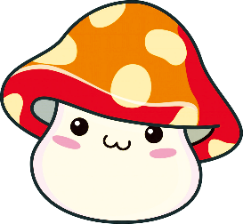 2
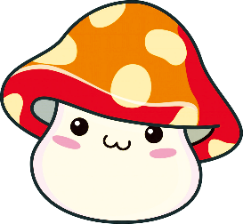 3
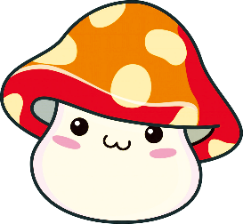 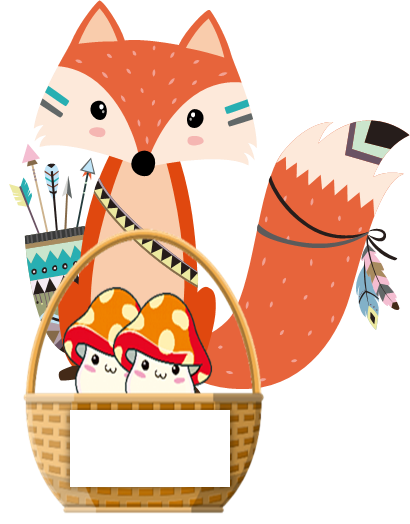 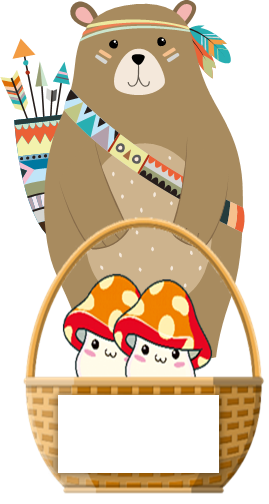 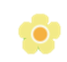 4
5
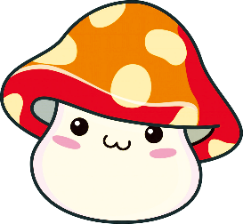 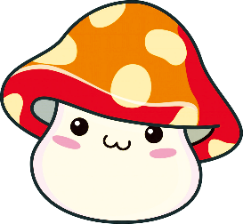 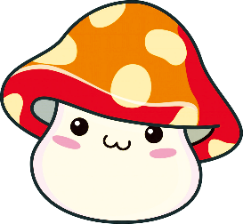 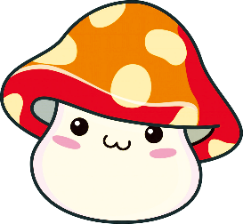 6
7
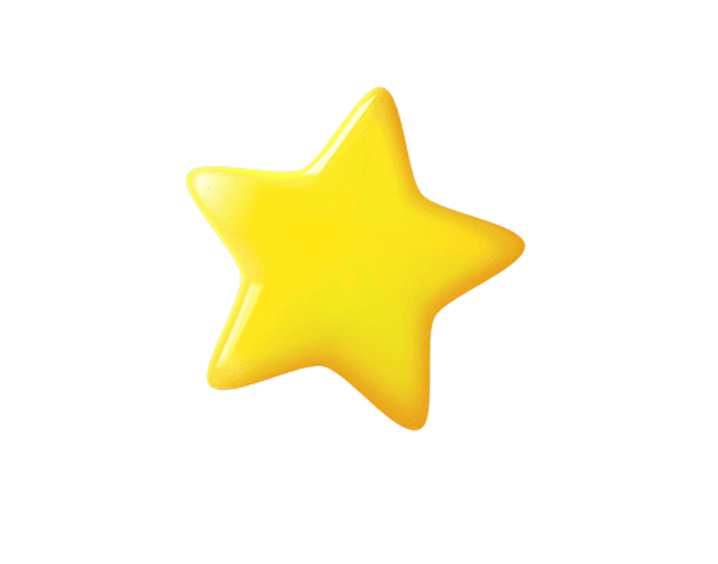 10
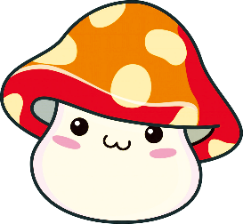 8
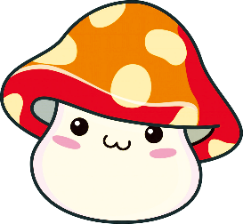 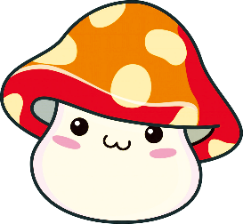 9
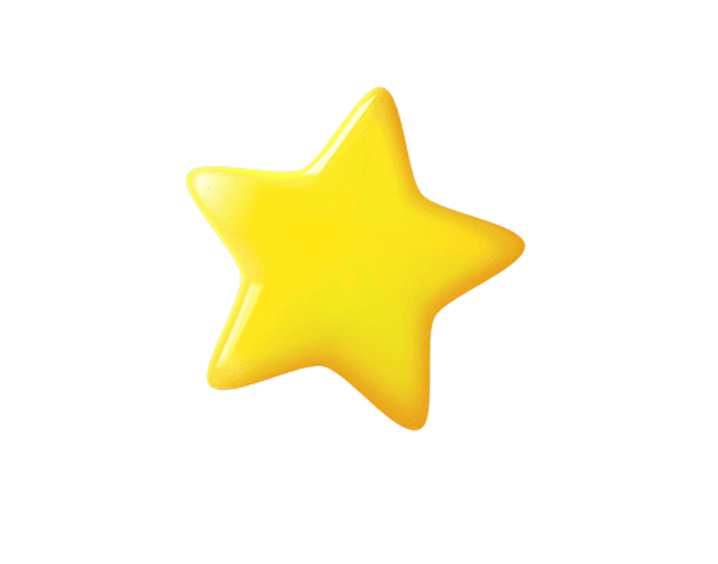 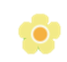 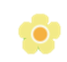 1
2
3
4
5
6
7
8
9
10
1
2
3
4
5
6
7
8
9
10
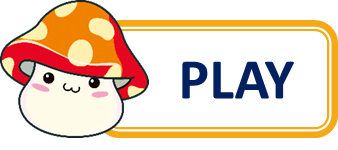 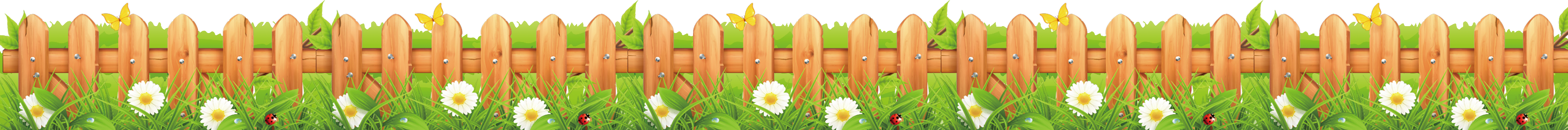 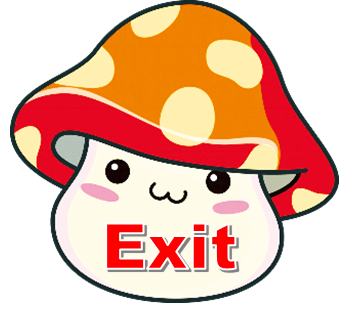 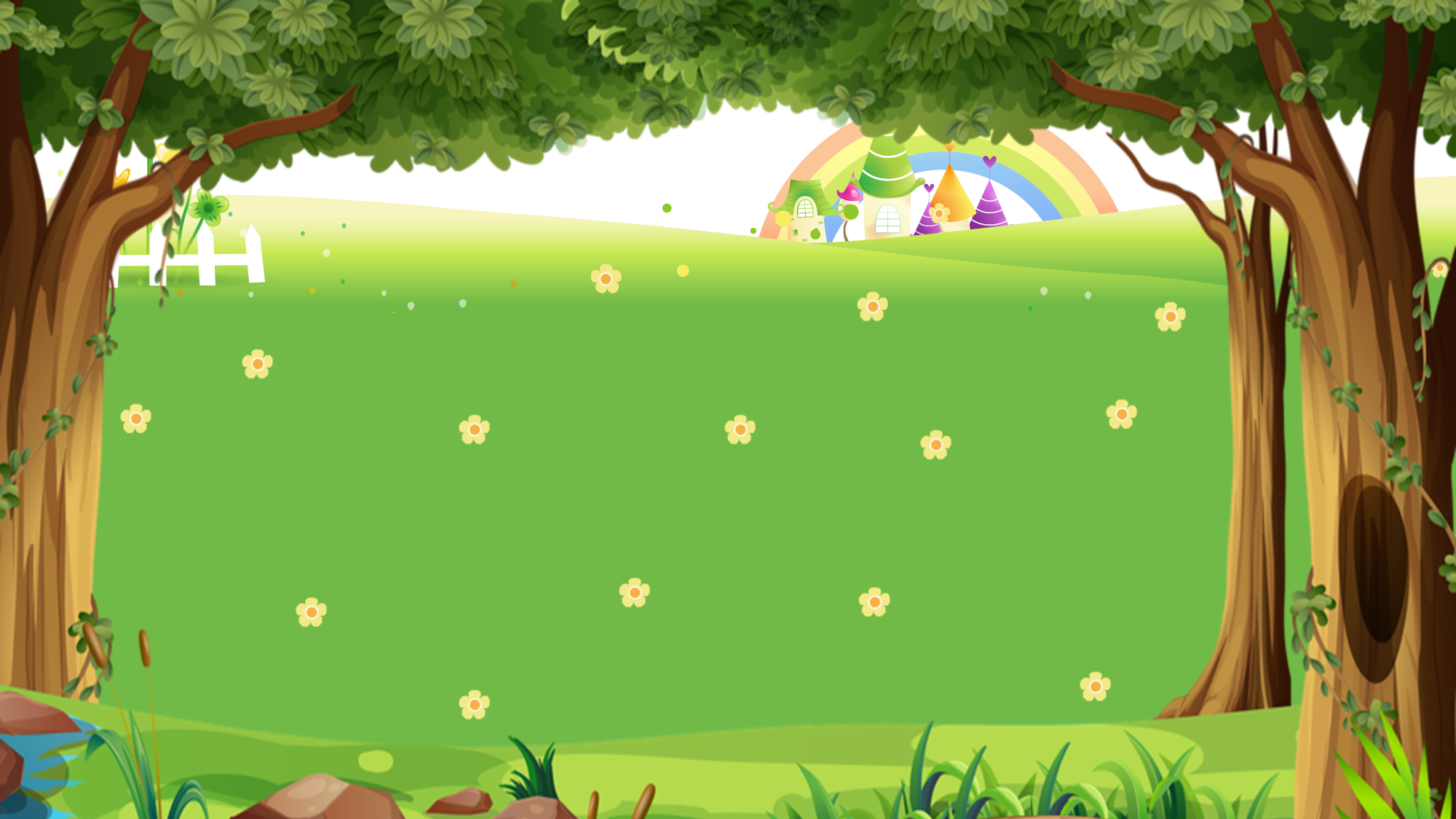 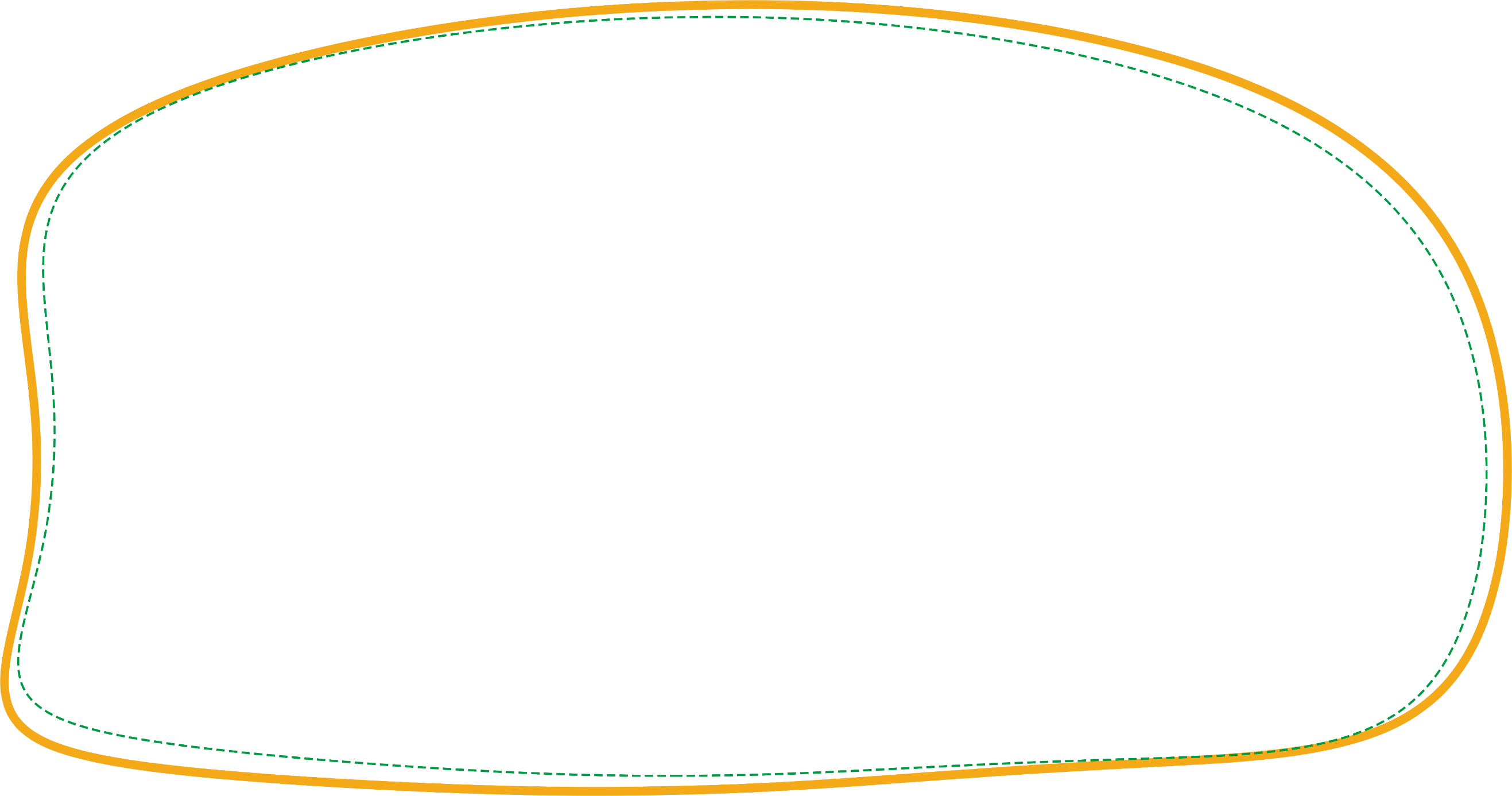 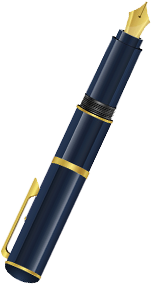 A. Yes, I do.
B. Yes, you do.
C. No, I don’t.
Do you have a pen?
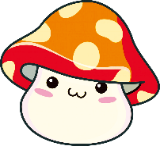 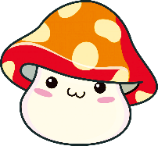 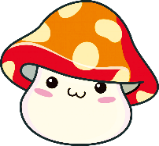 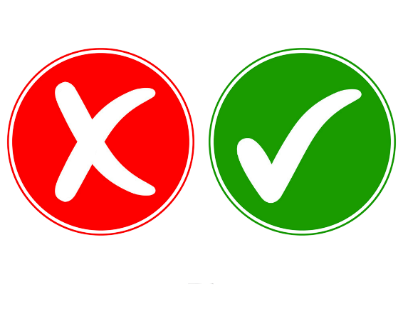 Back
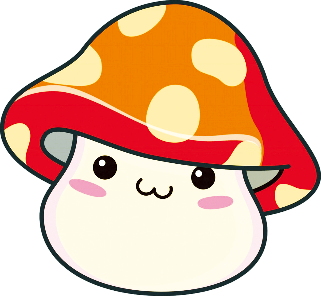 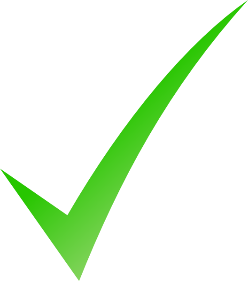 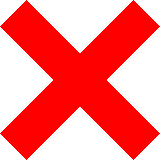 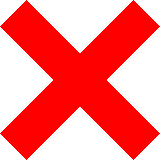 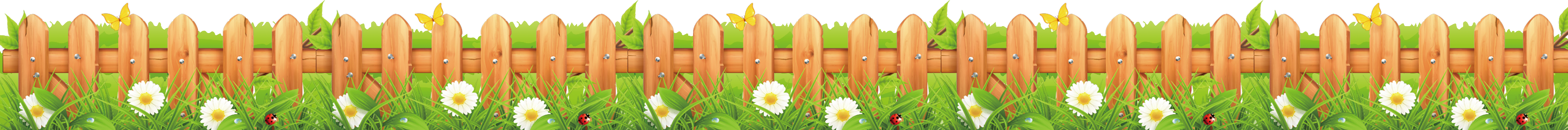 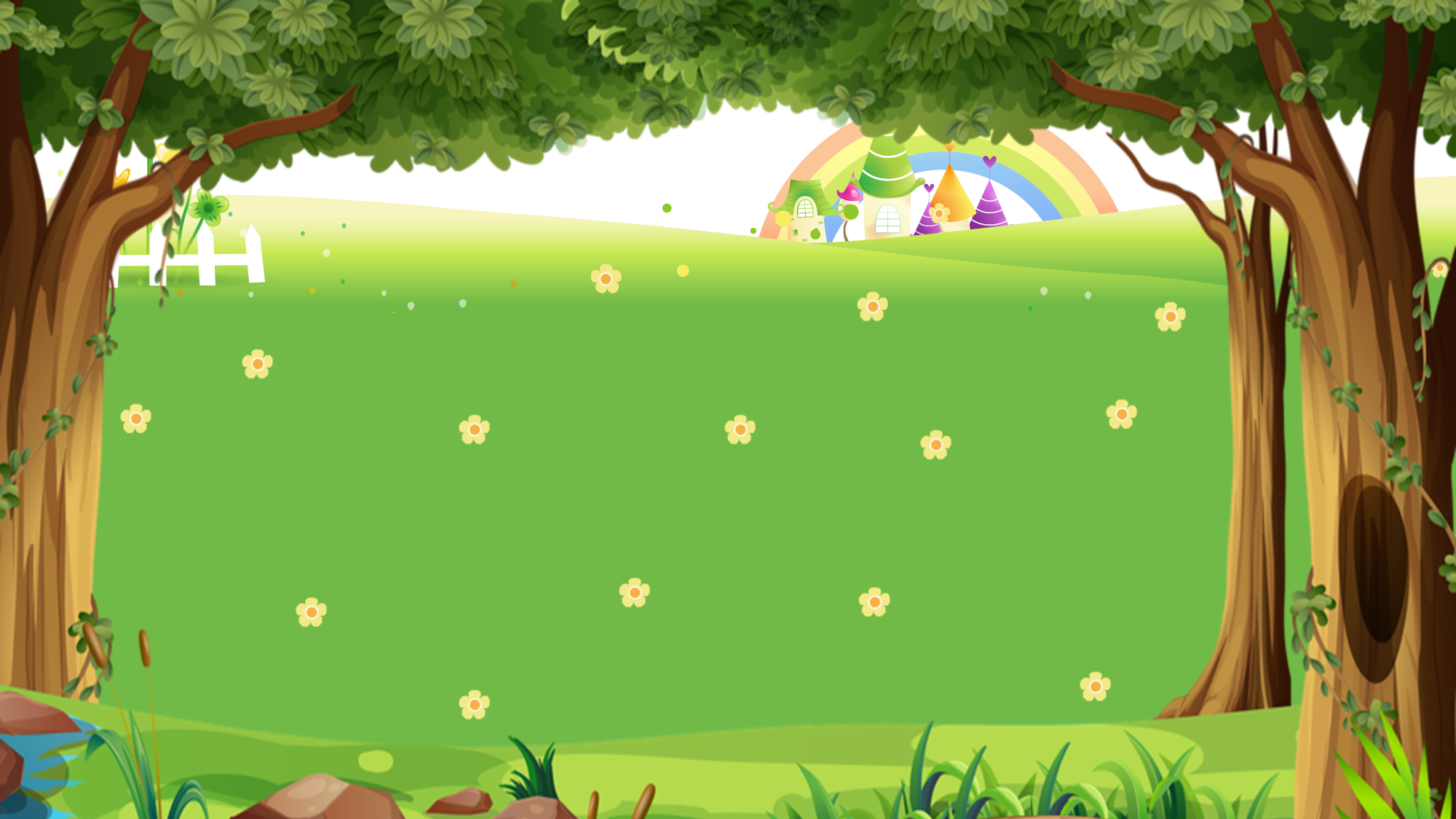 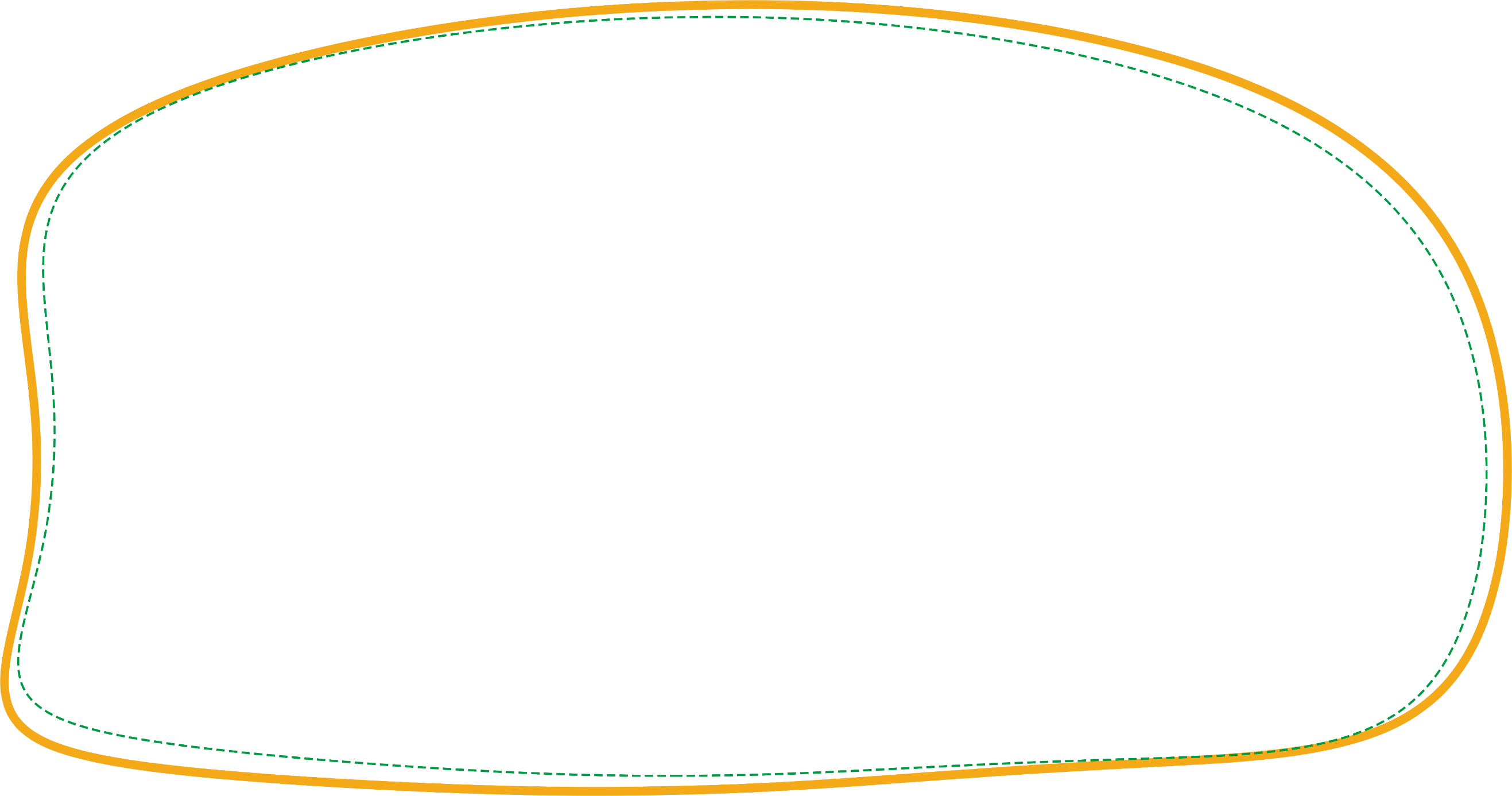 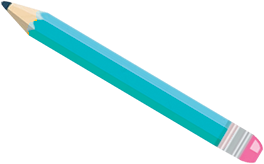 B. pencil.
A. ruler
C. pen
Do you have a _____?
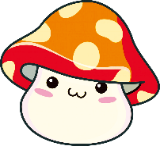 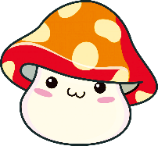 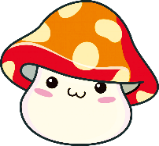 Back
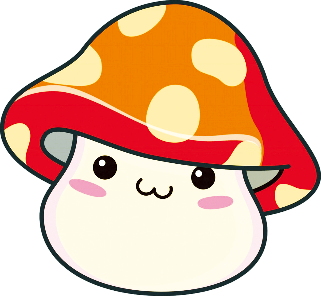 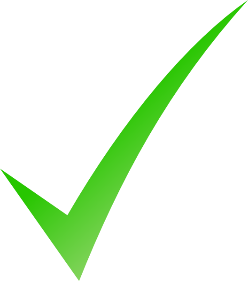 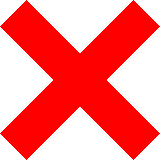 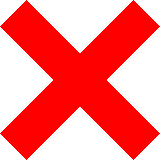 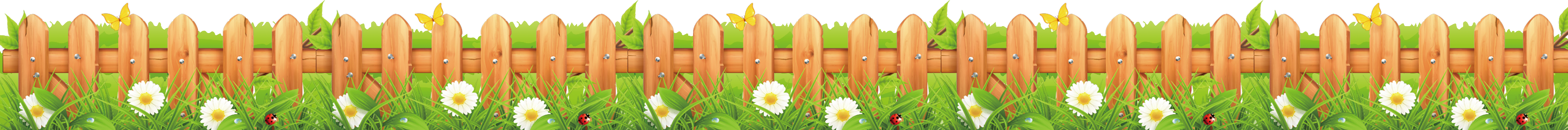 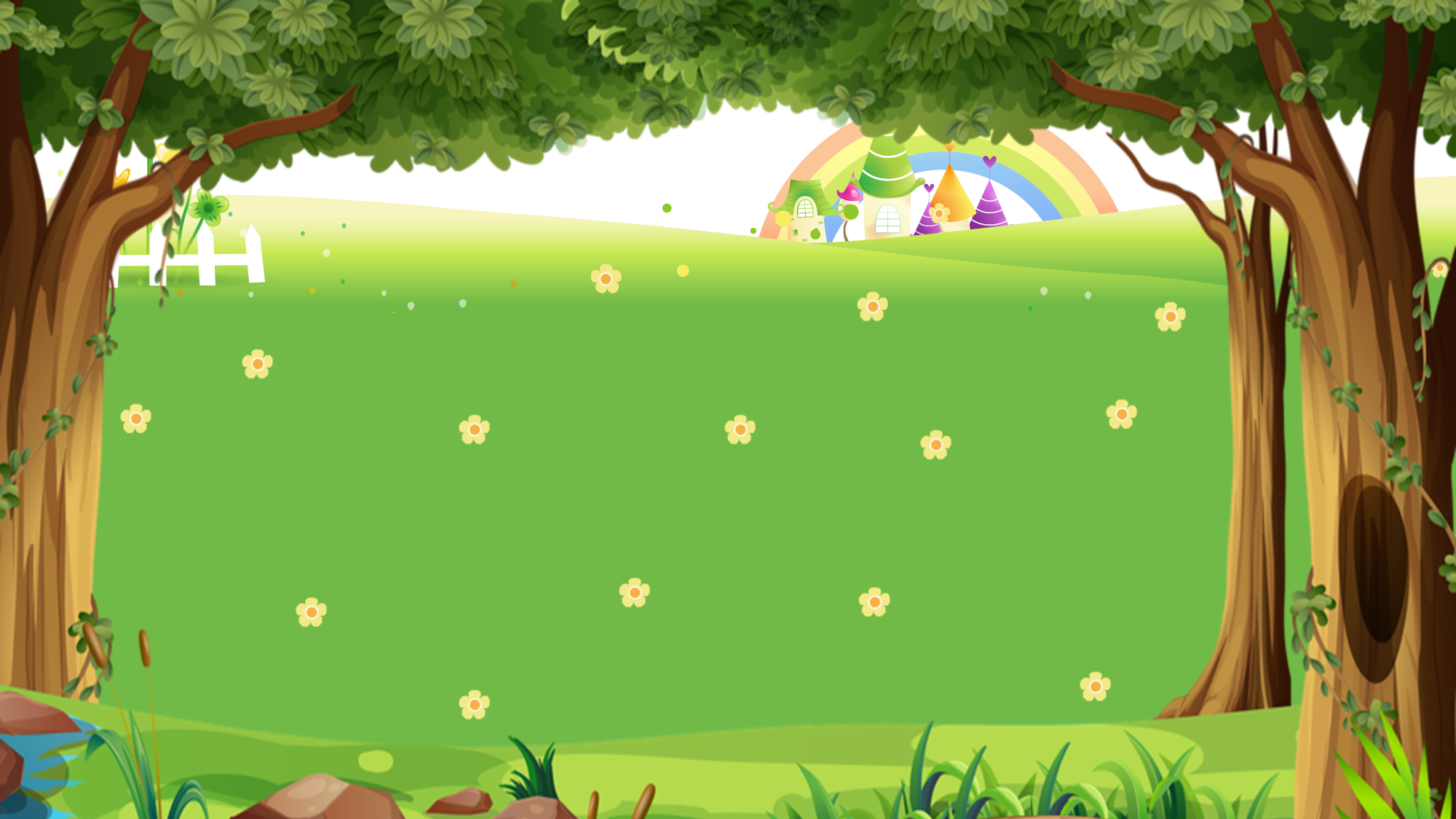 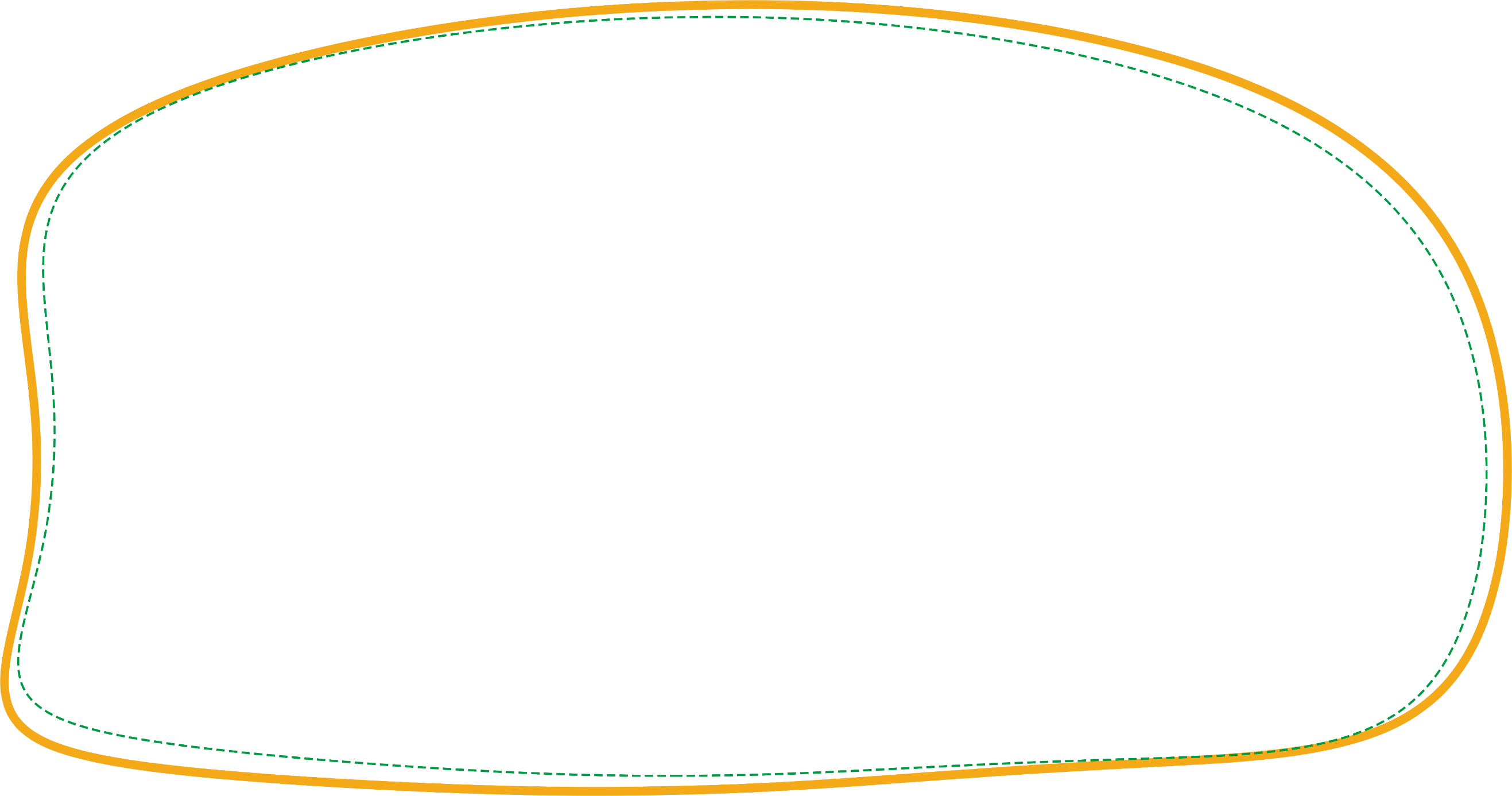 C. an eraser
B. a eraser
A. eraser
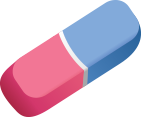 Do you have  ______?
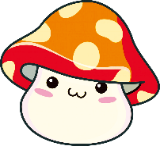 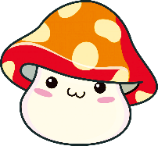 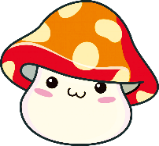 Back
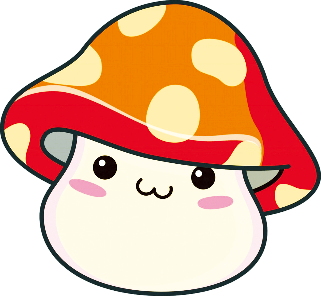 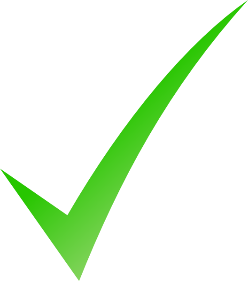 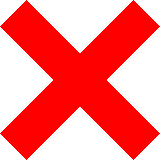 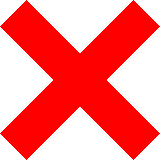 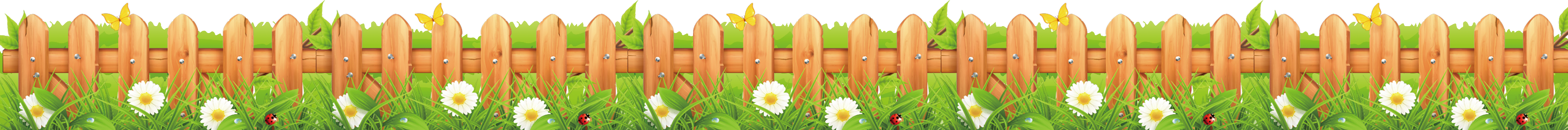 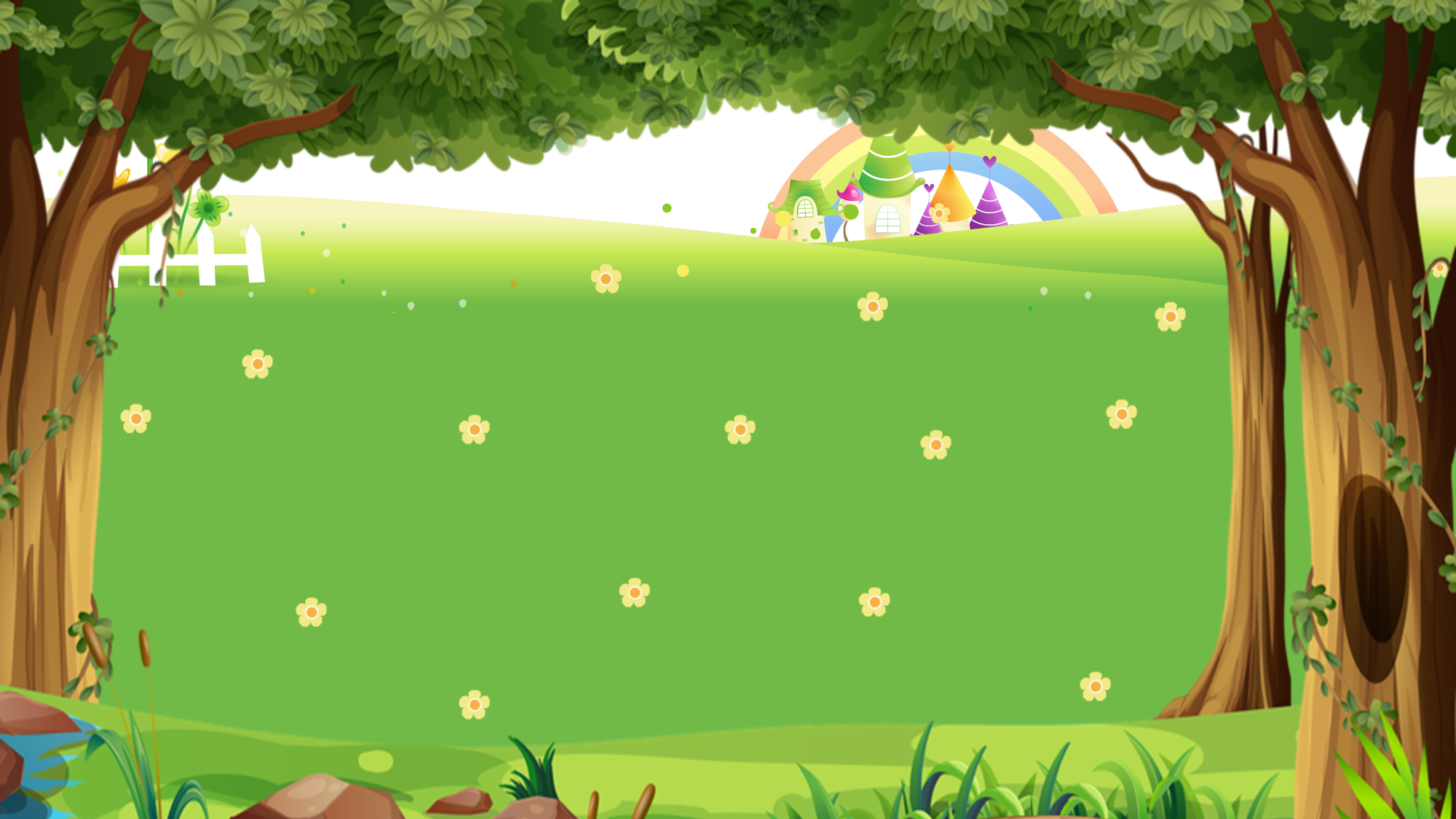 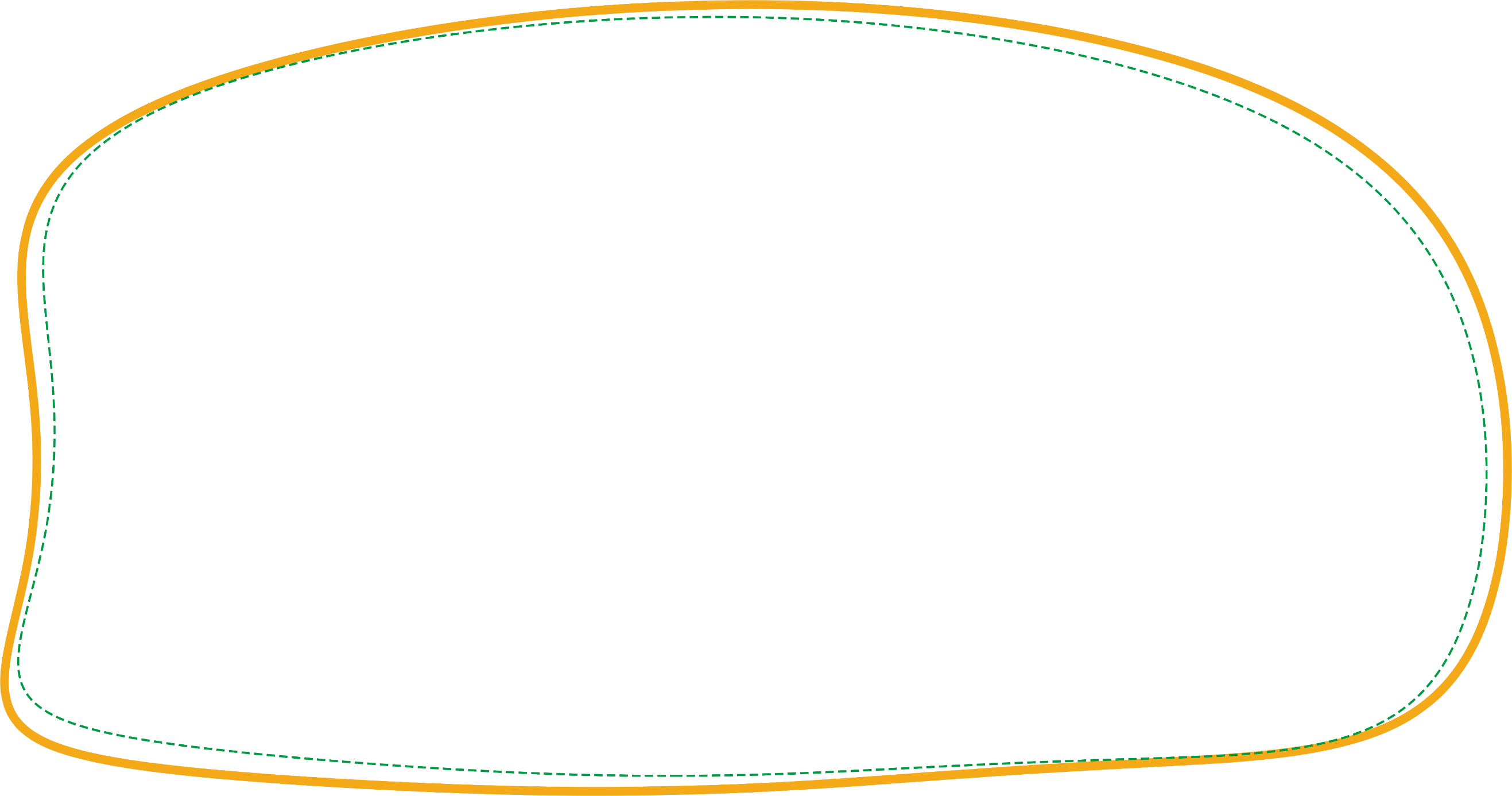 Do you have a school bag?
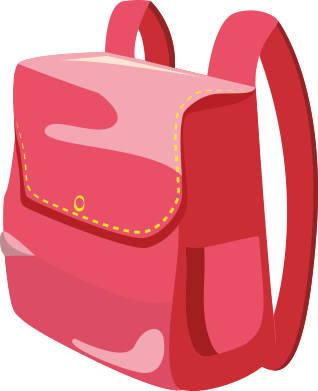 C. Yes, I do.
B. Yes, I don’t.
A. No, I don’t.
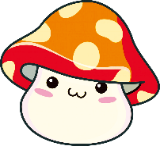 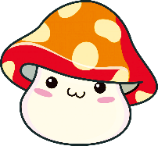 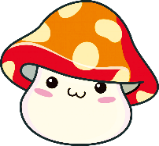 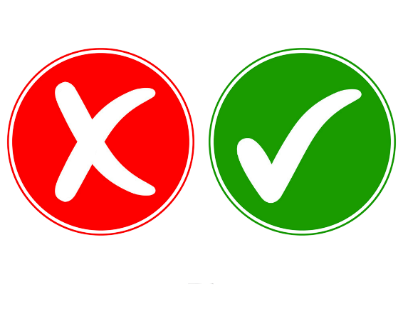 Back
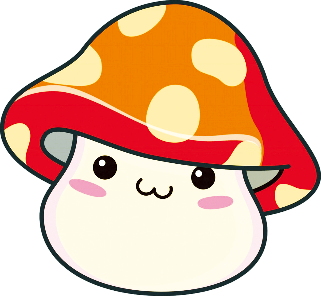 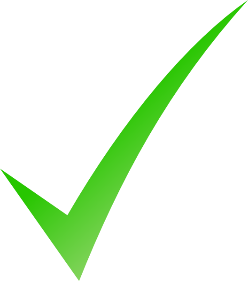 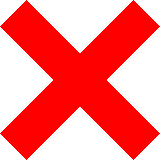 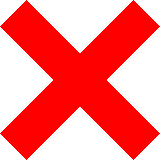 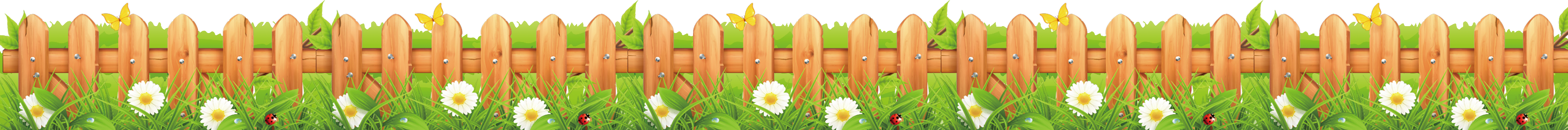 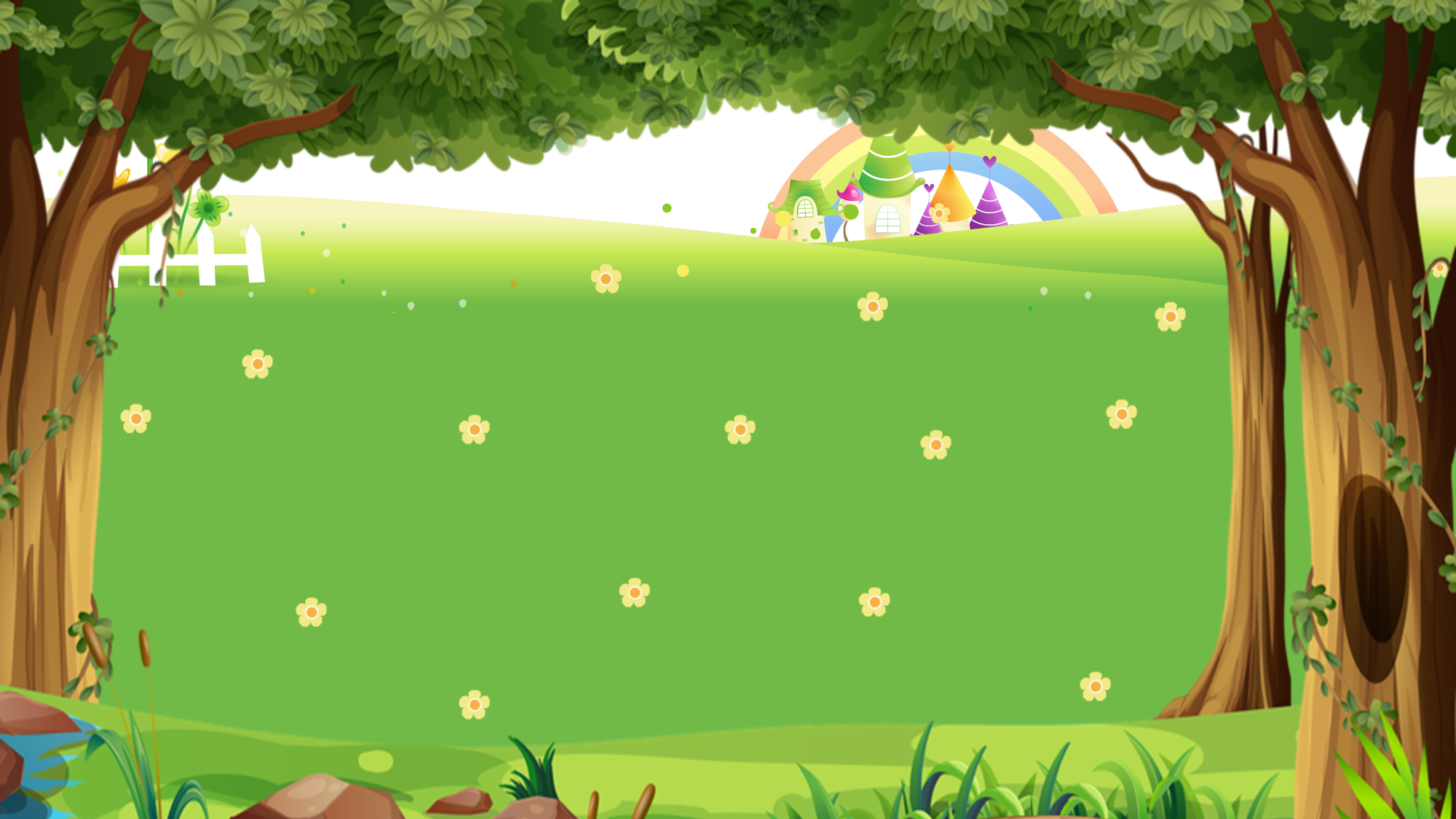 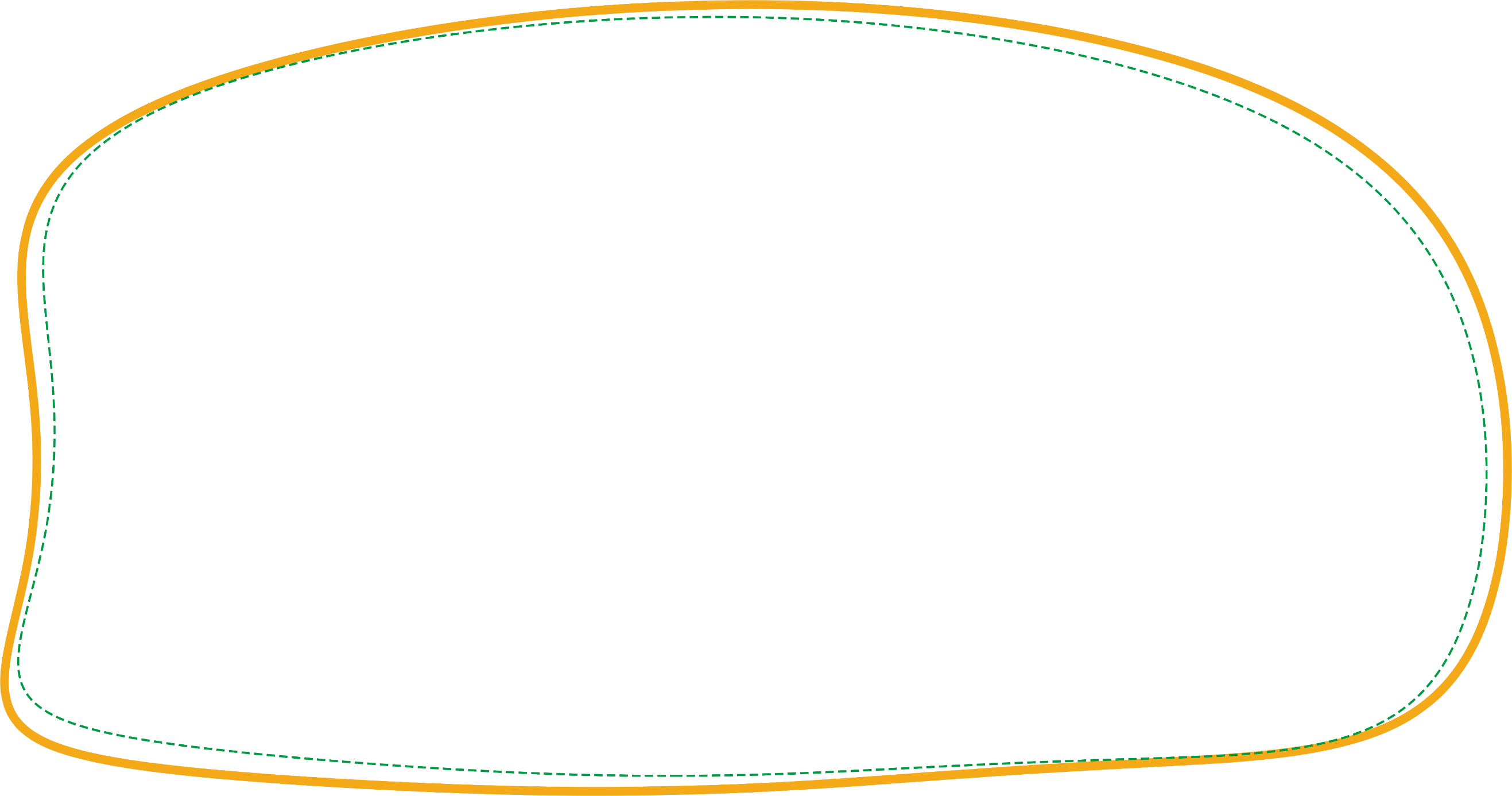 B. notebook
A. a notebook
C. an notebook
Do you have a ______?
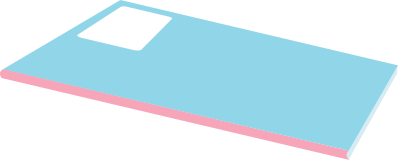 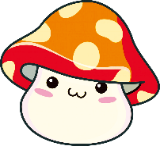 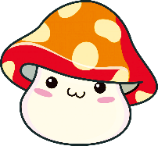 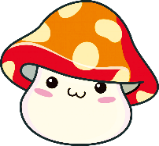 Back
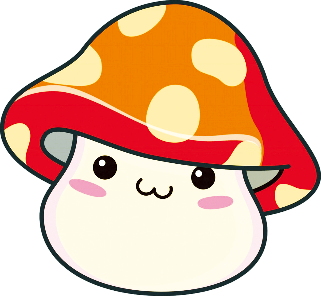 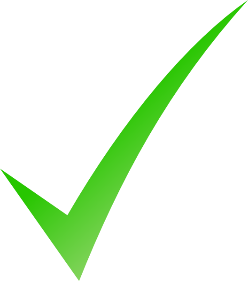 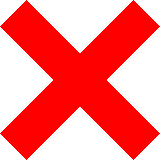 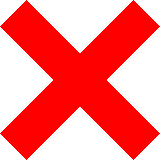 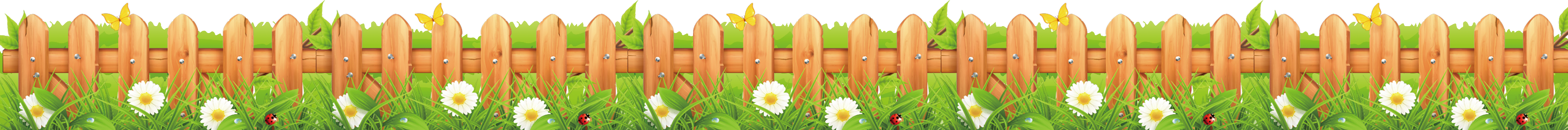 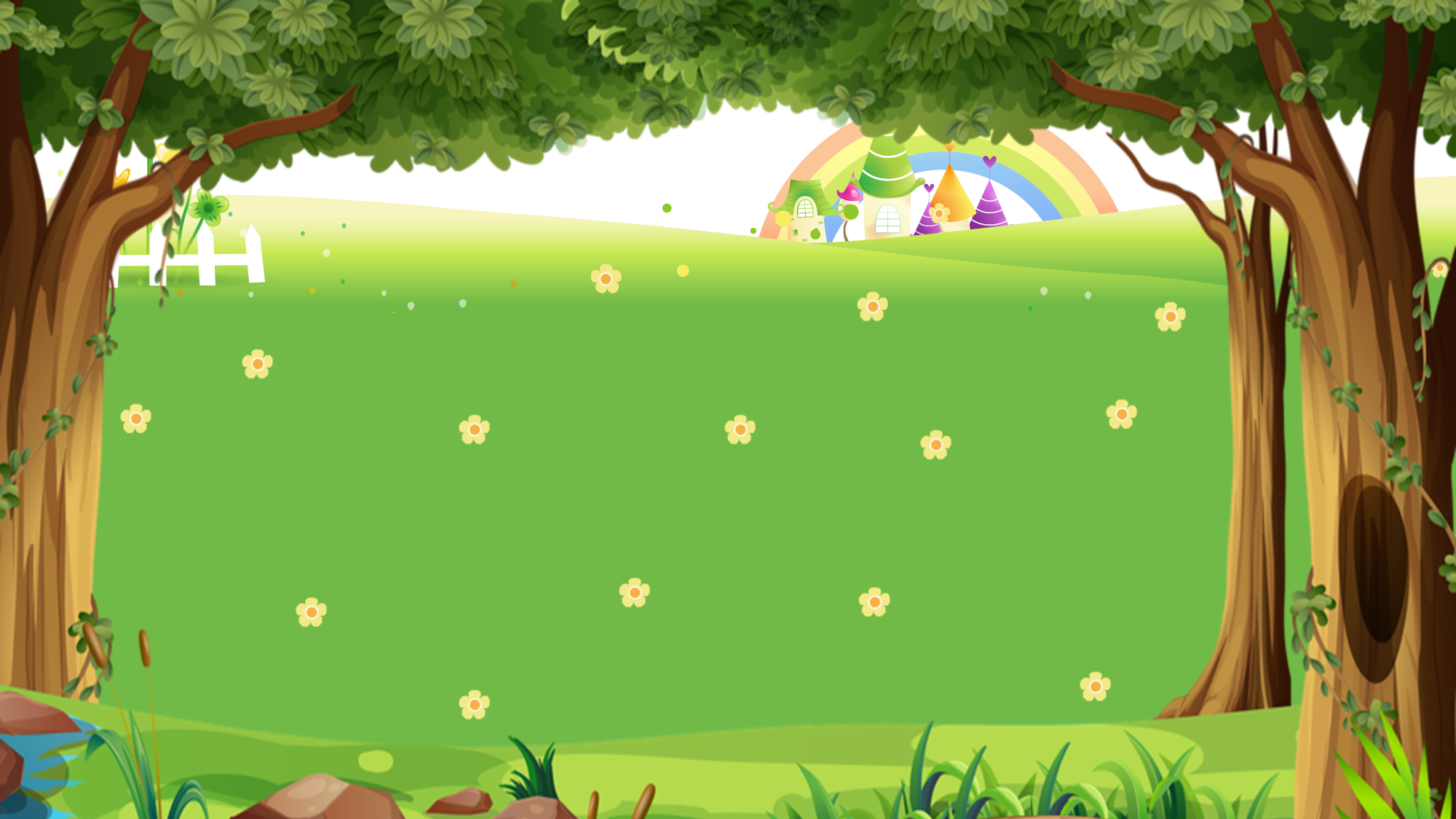 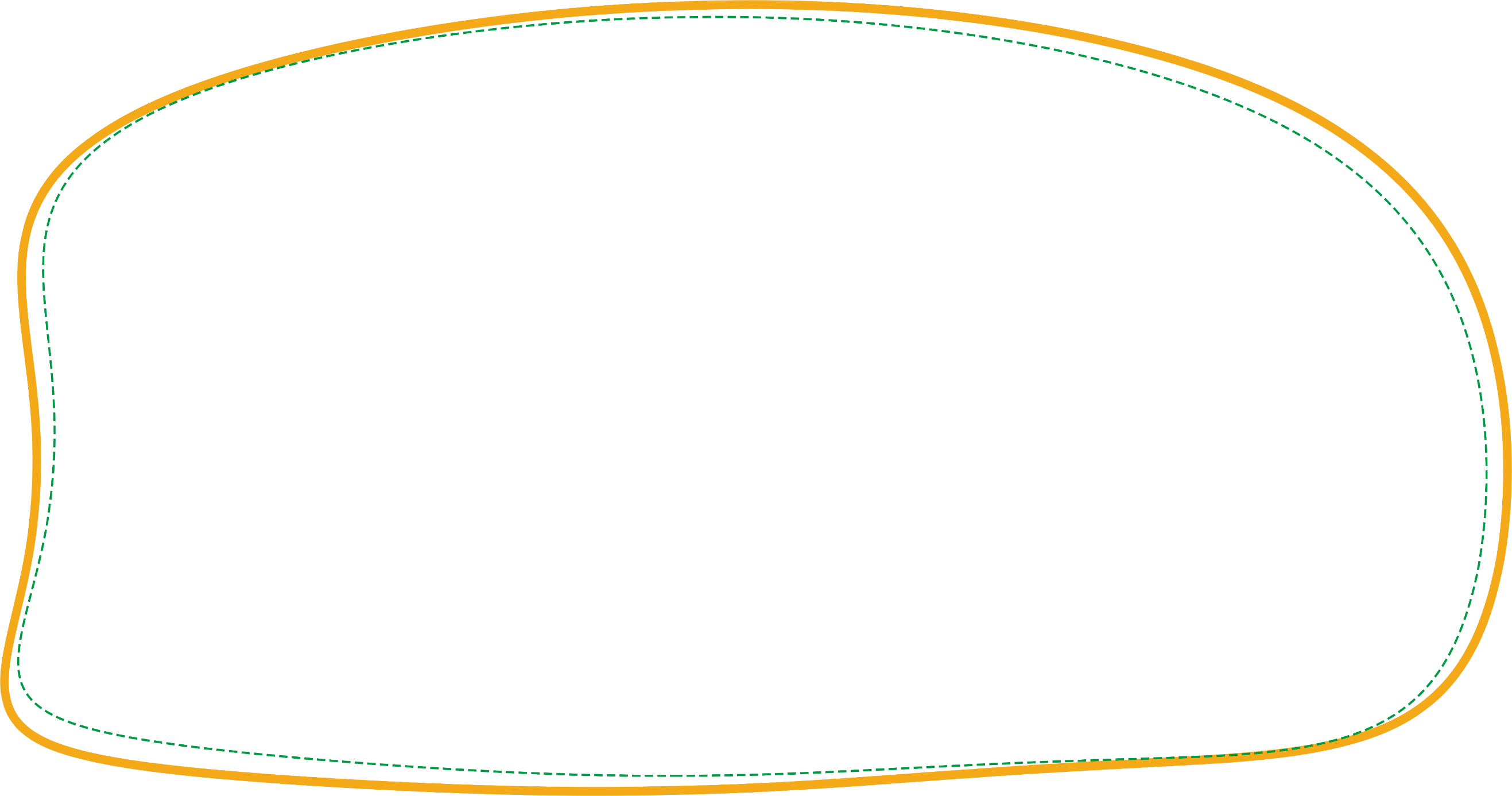 B. No, I don’t.
Yes, I do.
C. No, I don.
Do you have a ruler?
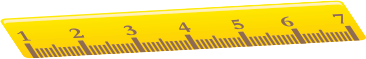 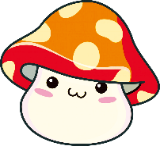 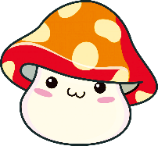 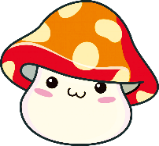 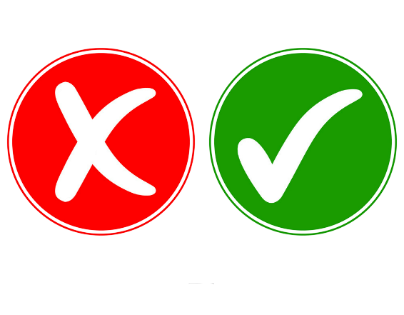 Back
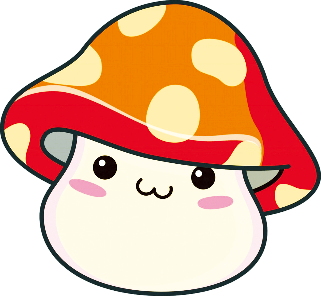 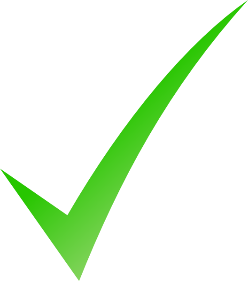 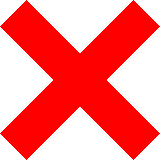 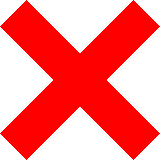 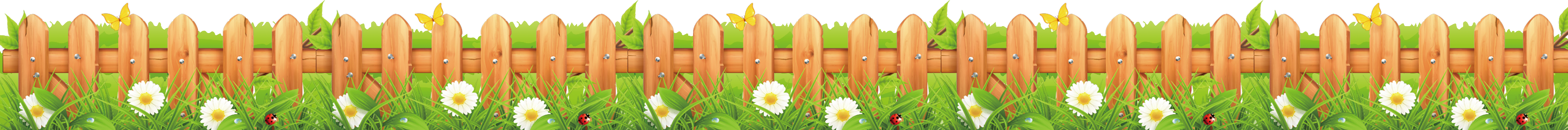 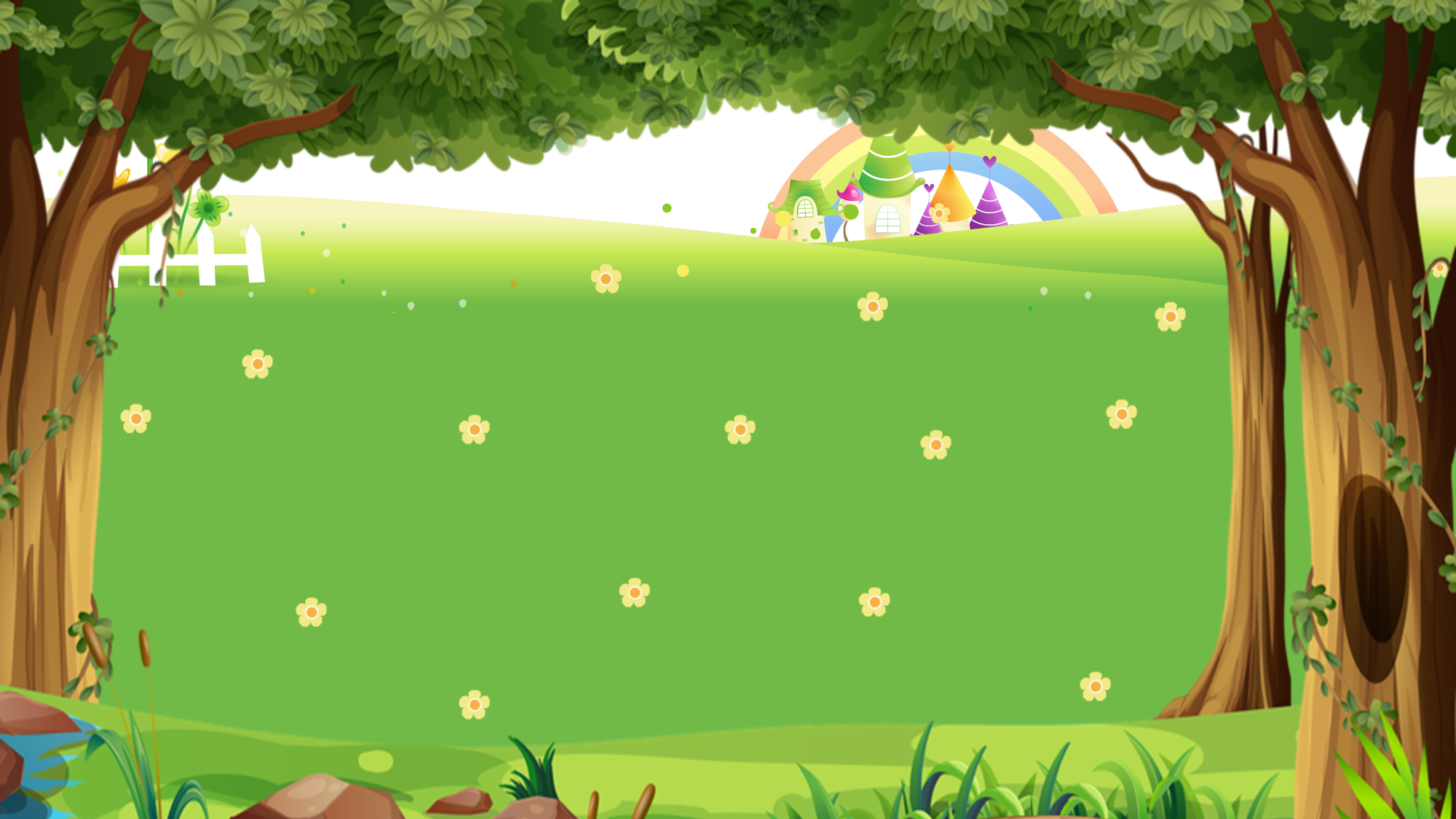 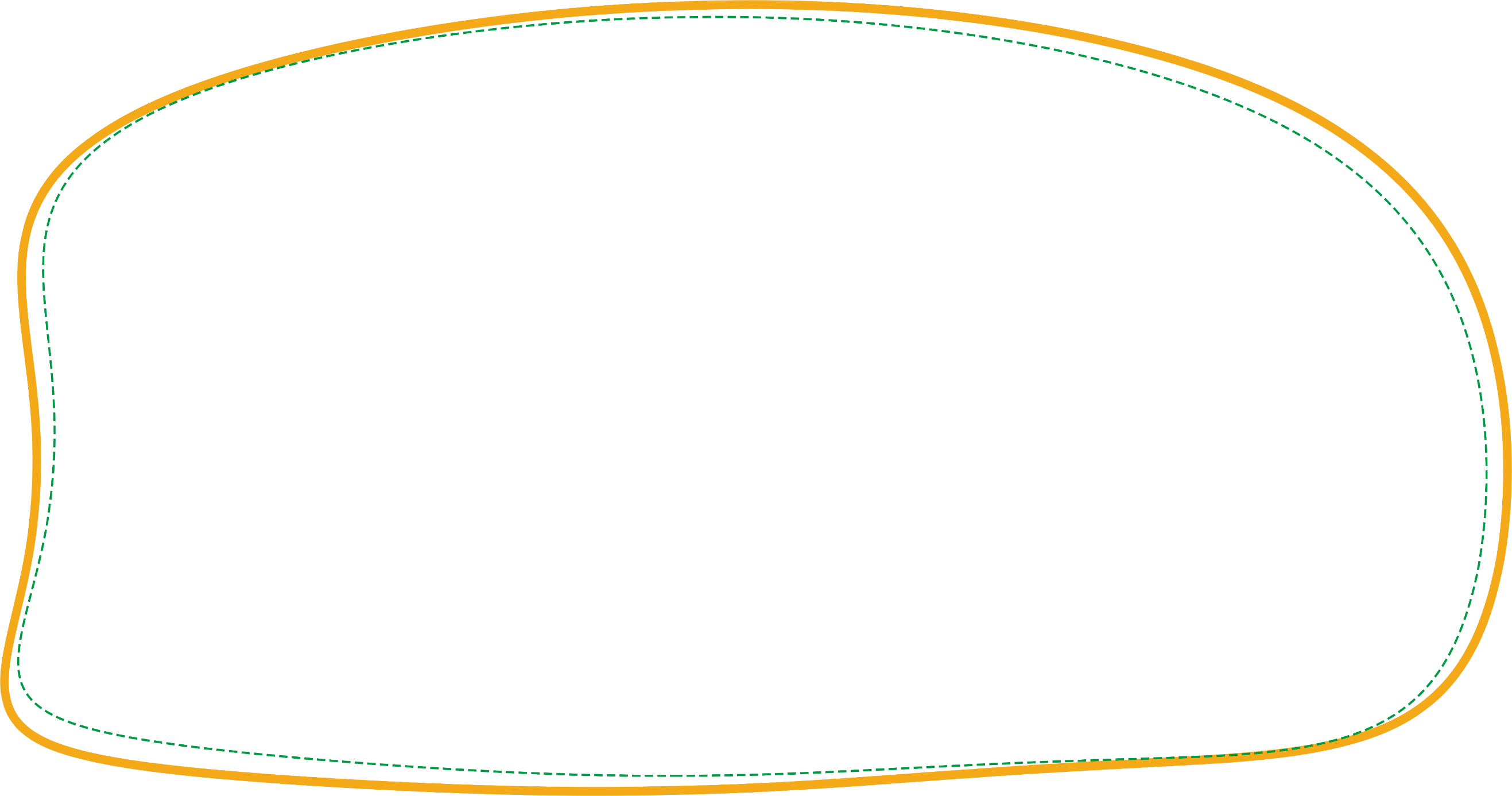 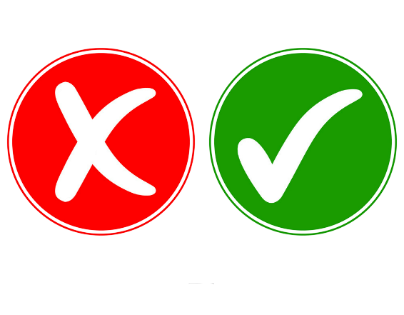 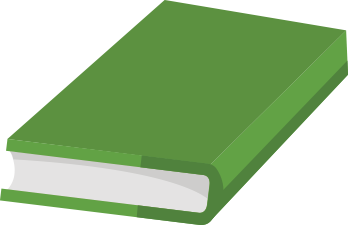 C. No, I don’t.
B. No, I do.
A. Yes, I do.
Do you have a pen?
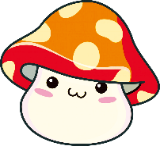 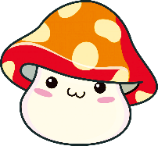 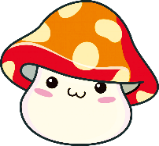 Back
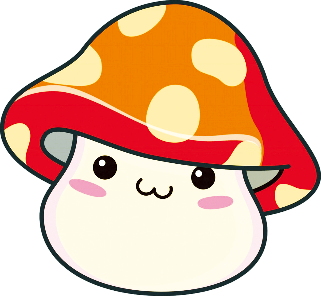 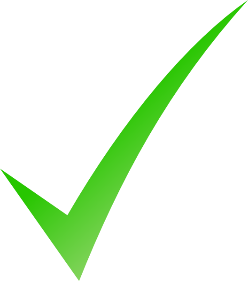 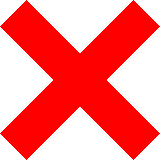 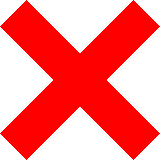 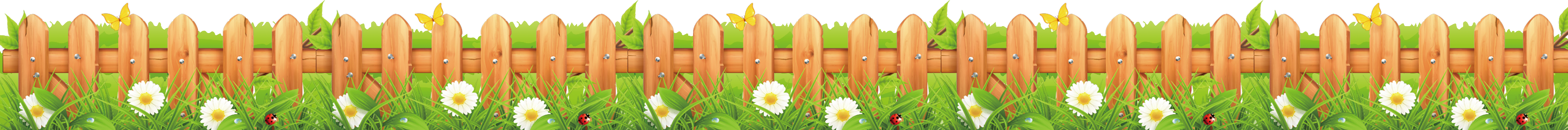 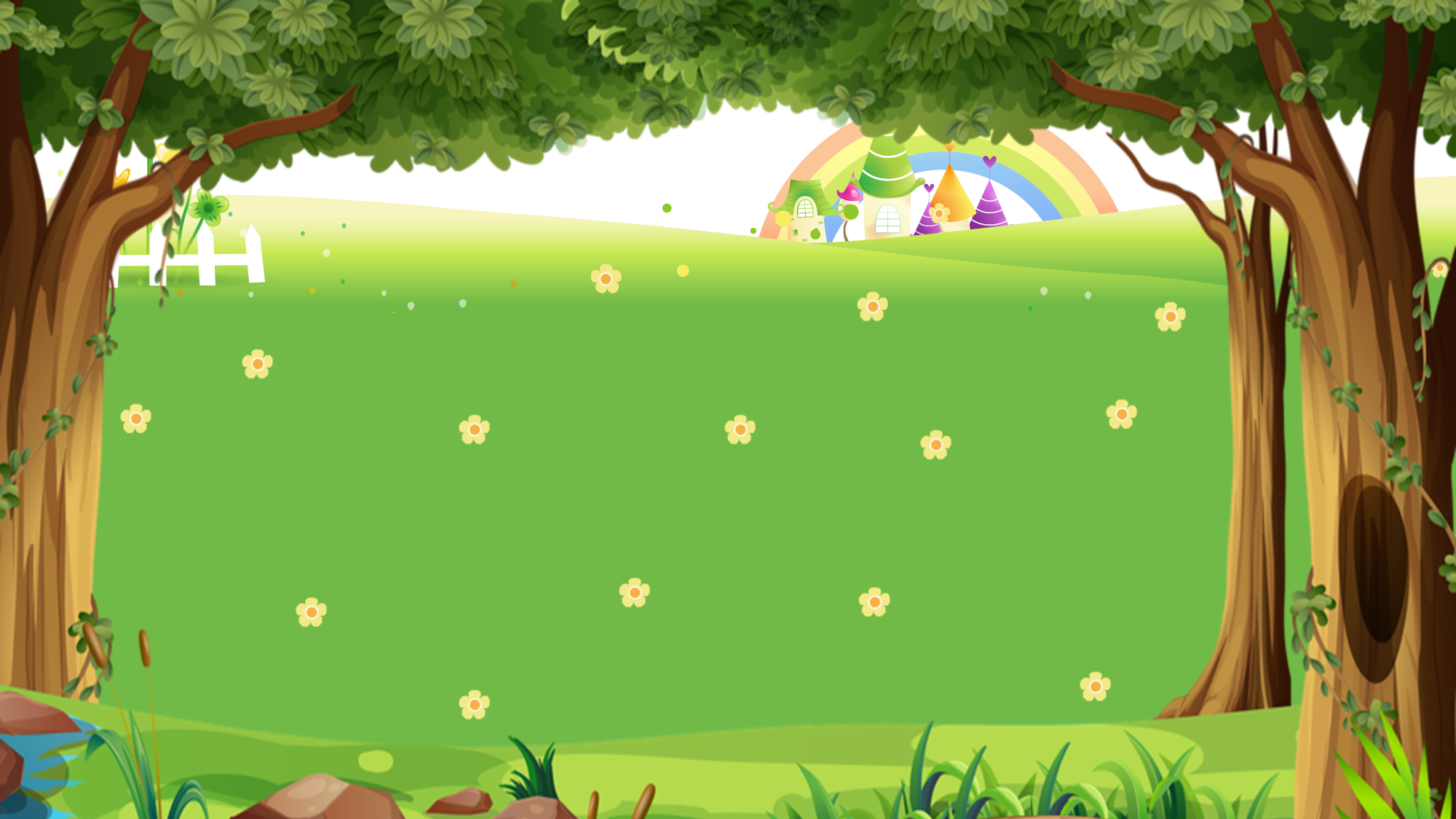 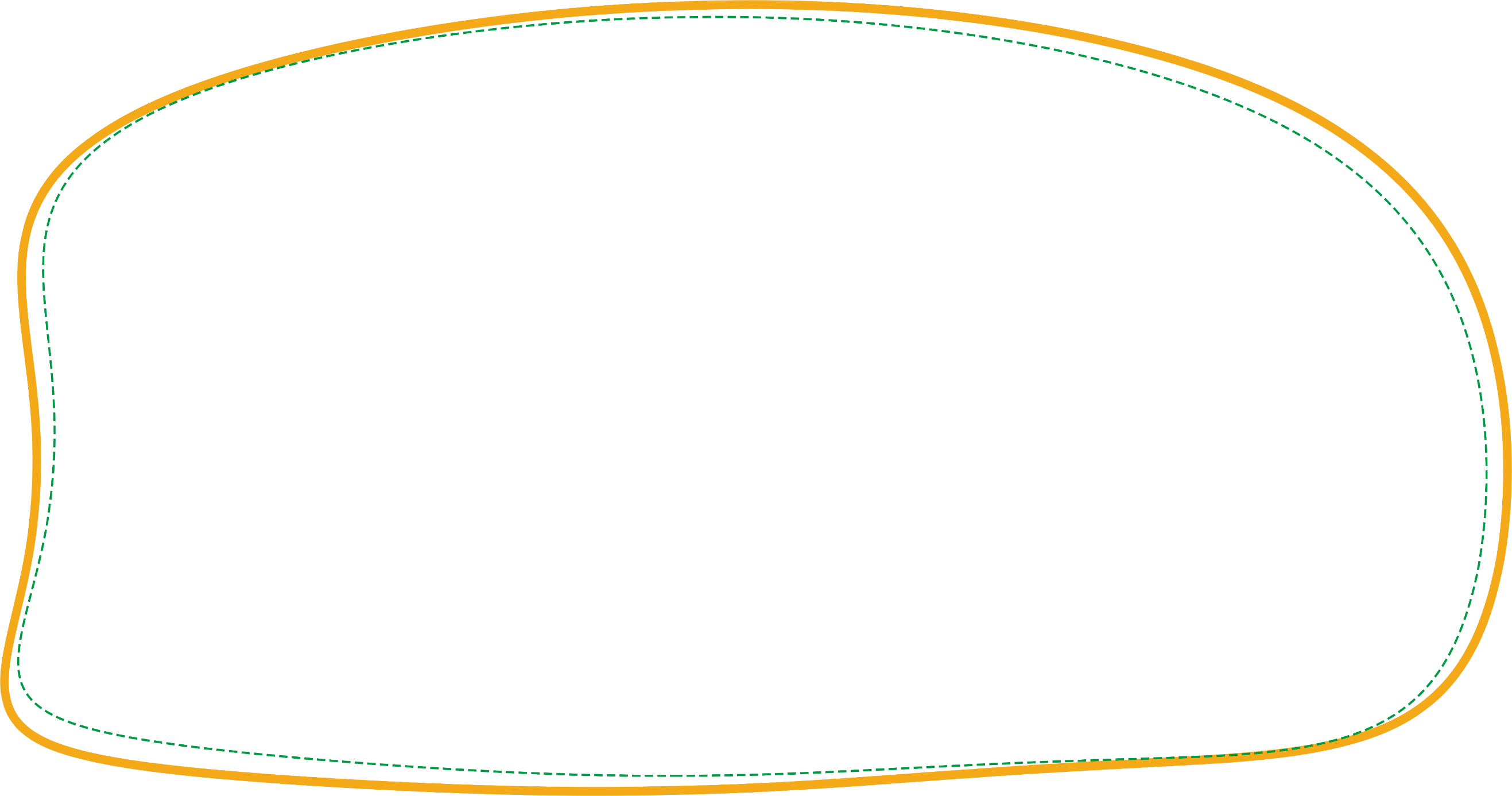 B. a pencil case
A. pencil case
C. an pencil case
Do you have ________?
Yes, I do.
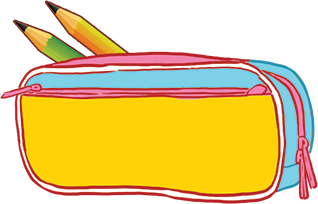 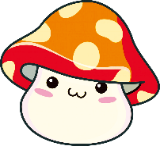 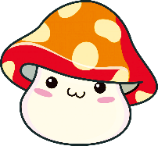 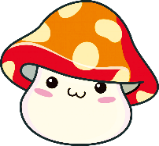 Back
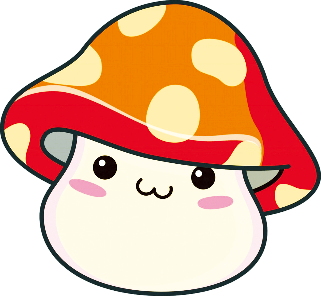 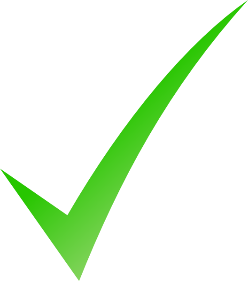 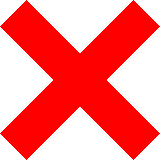 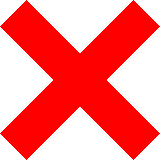 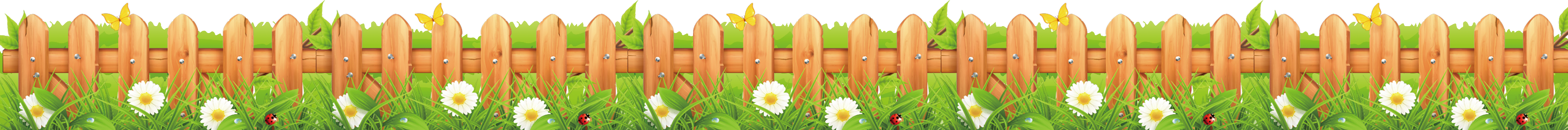 Thank you